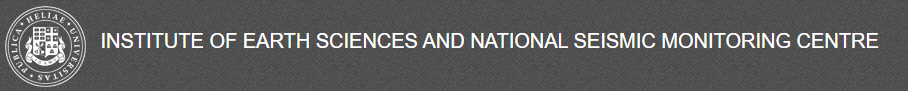 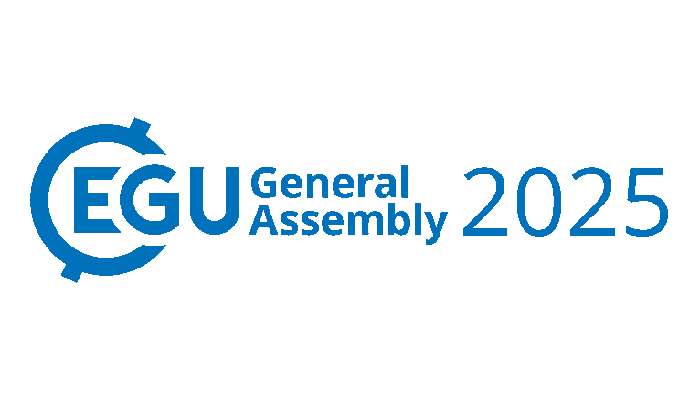 Geophysical Analysis of Soil Properties for Engineering-Geological Studies and Urban Planning
Dimitri Akubardia
INSTITUTE OF EARTH SCIENCES AND NATIONAL SEISMIC MONITORING CENTRE _ ILIA STATE UNIVERSITY
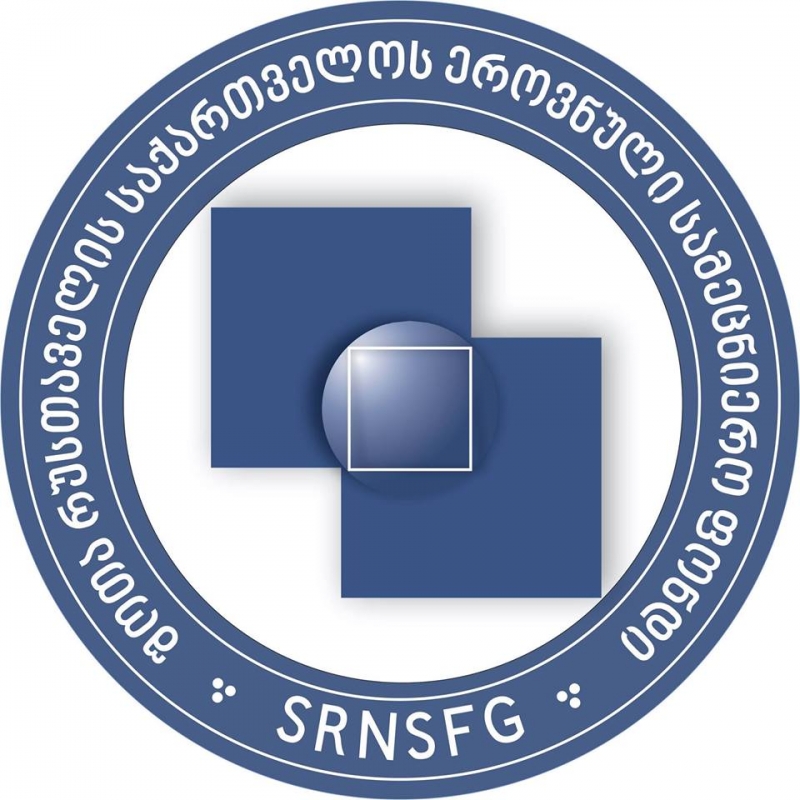 This research (PHDF-19-559) has been supported by Shota Rustaveli National Science Foundation of Georgia (SRNSFG)
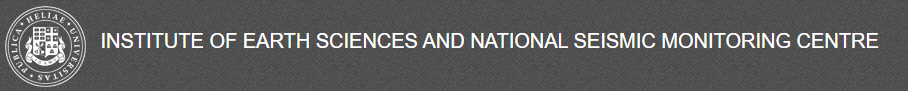 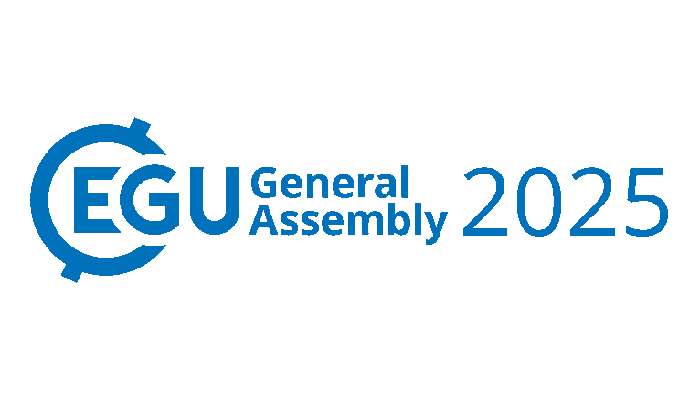 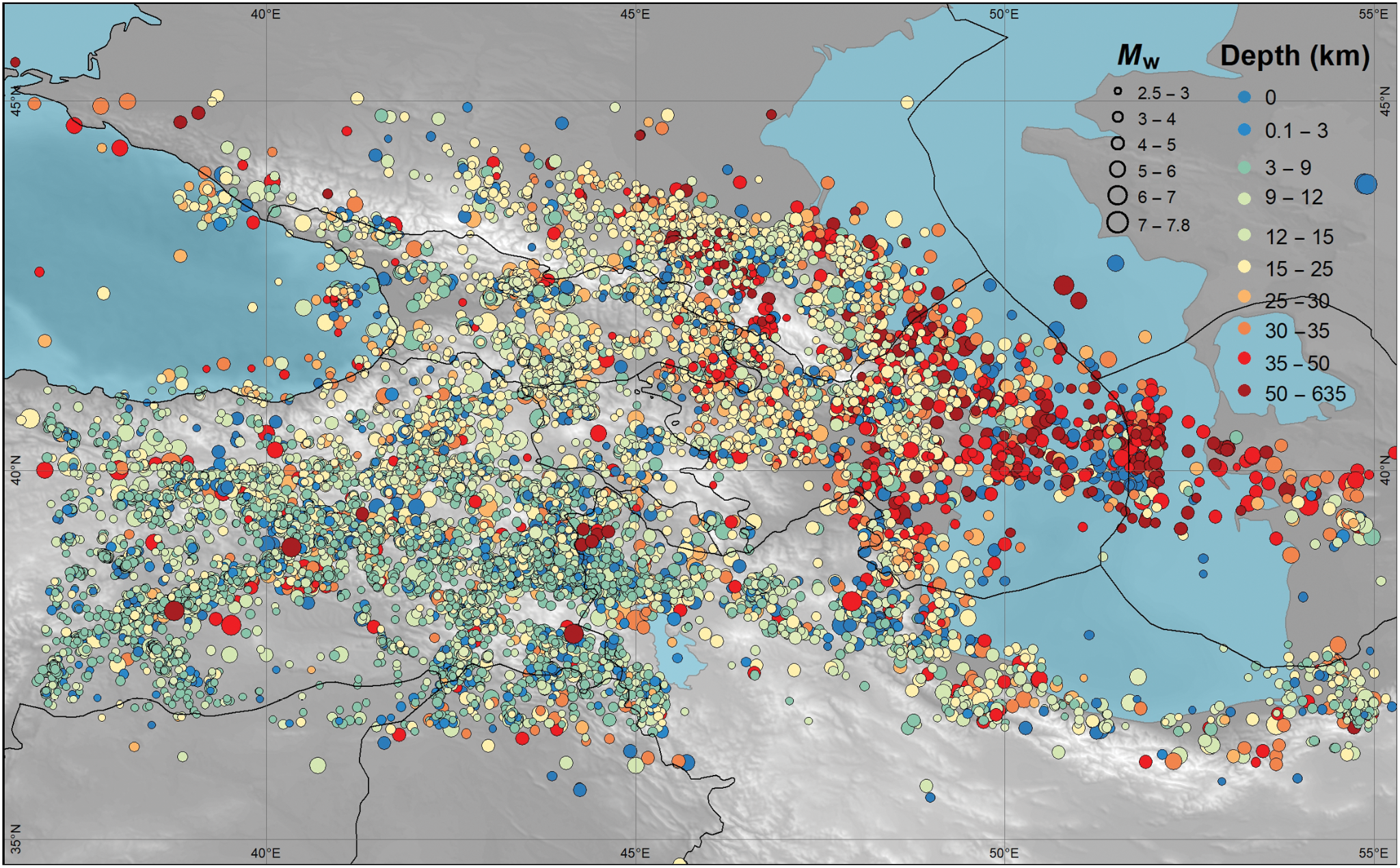 Regional Tectonics

Seismicity

GPS Velocities
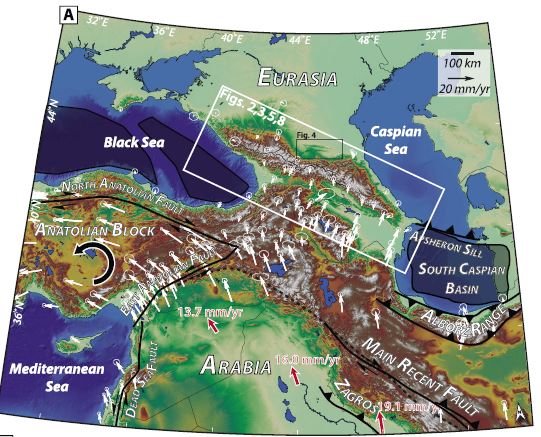 (Onur et al, 2020)
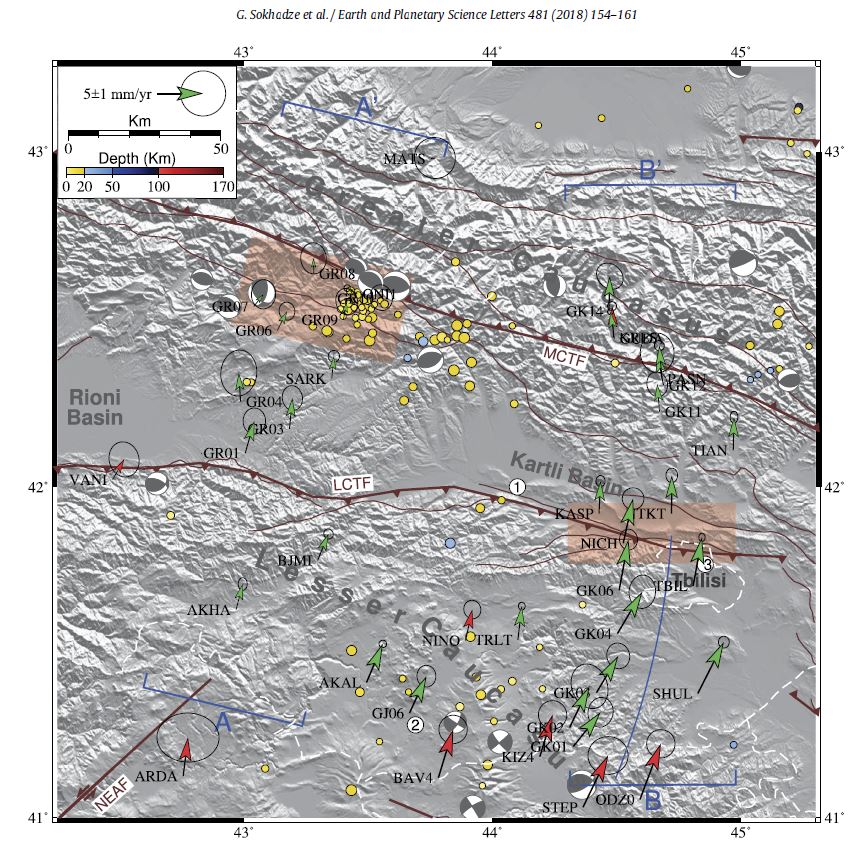 (Sokhadze et al, 2018)
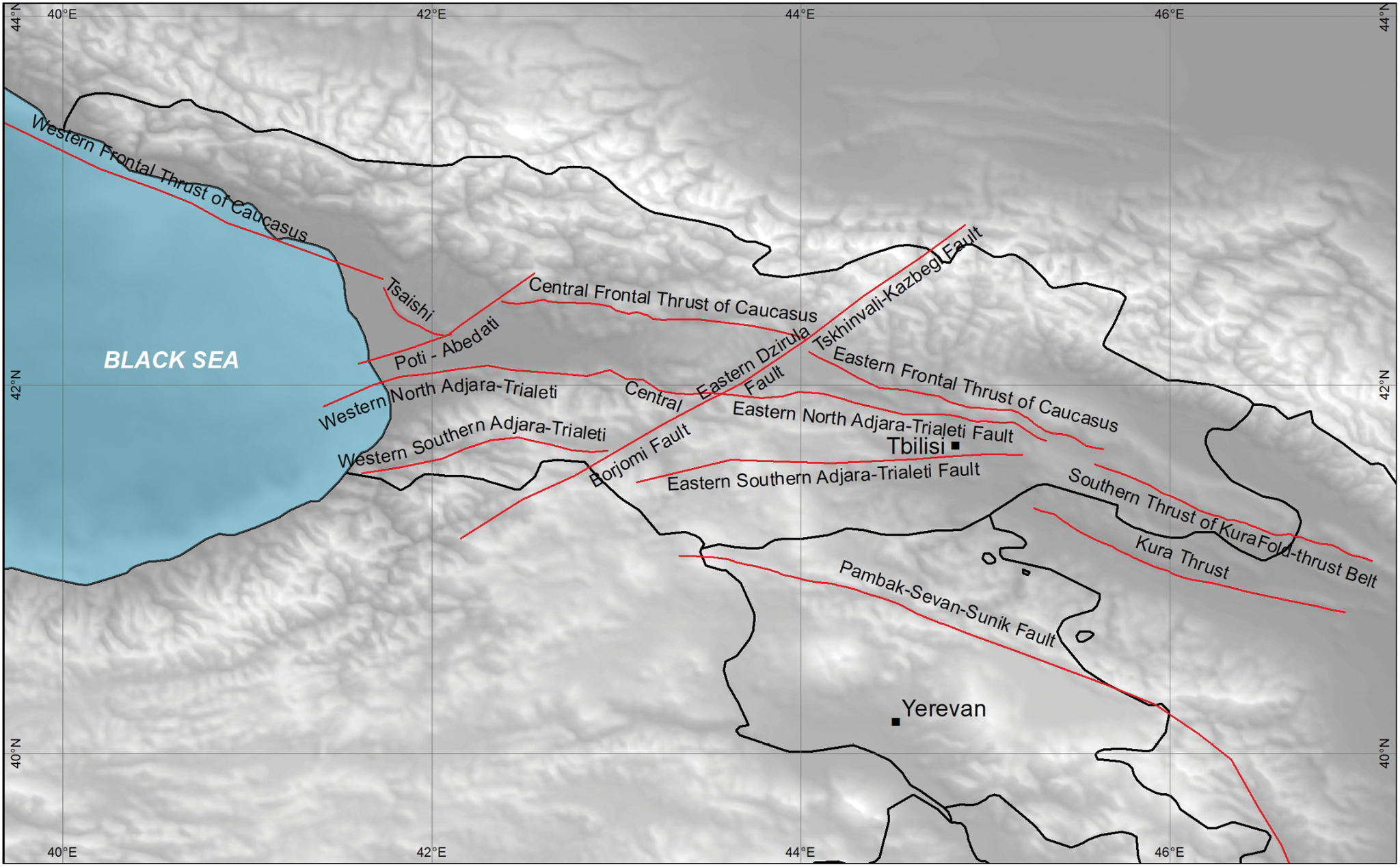 TBILISI
(Onur et al, 2020)
(Forte et al, 2014)
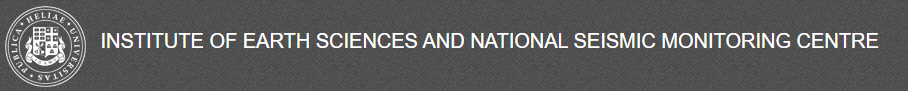 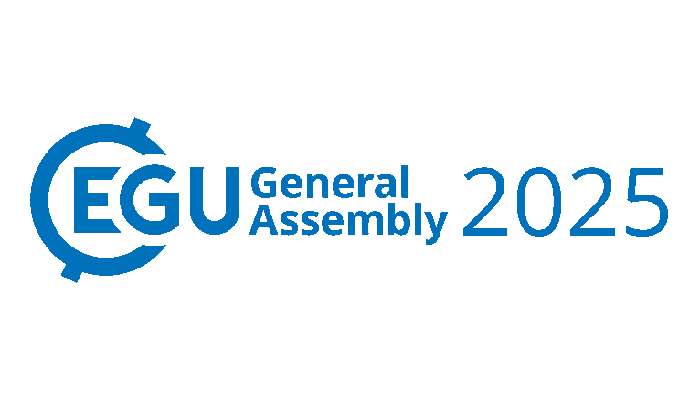 Geophysical survey points in the Tbilisi area
Surveys were conducted and ground categories were estimated at over 100 locations within urban areas.
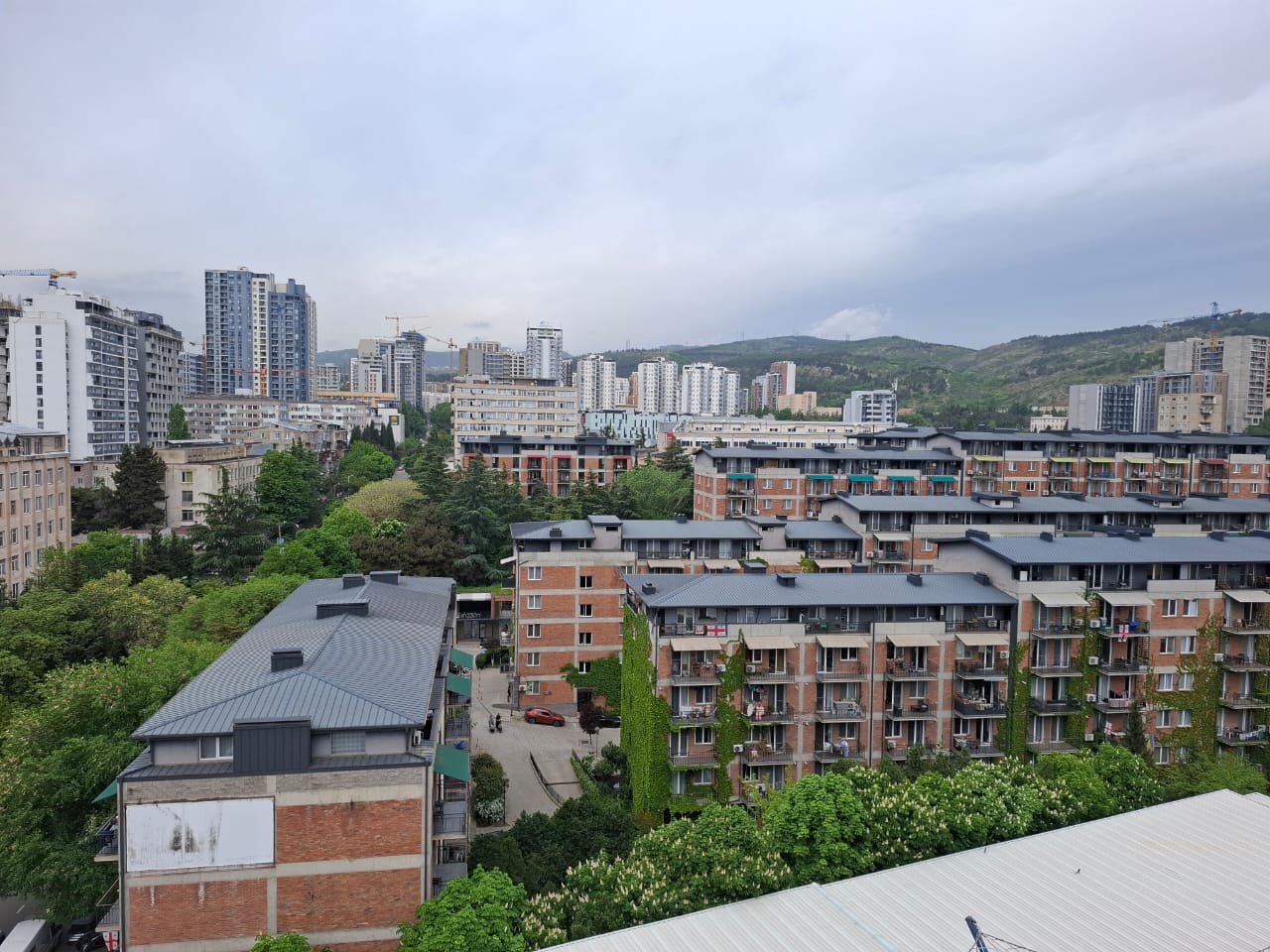 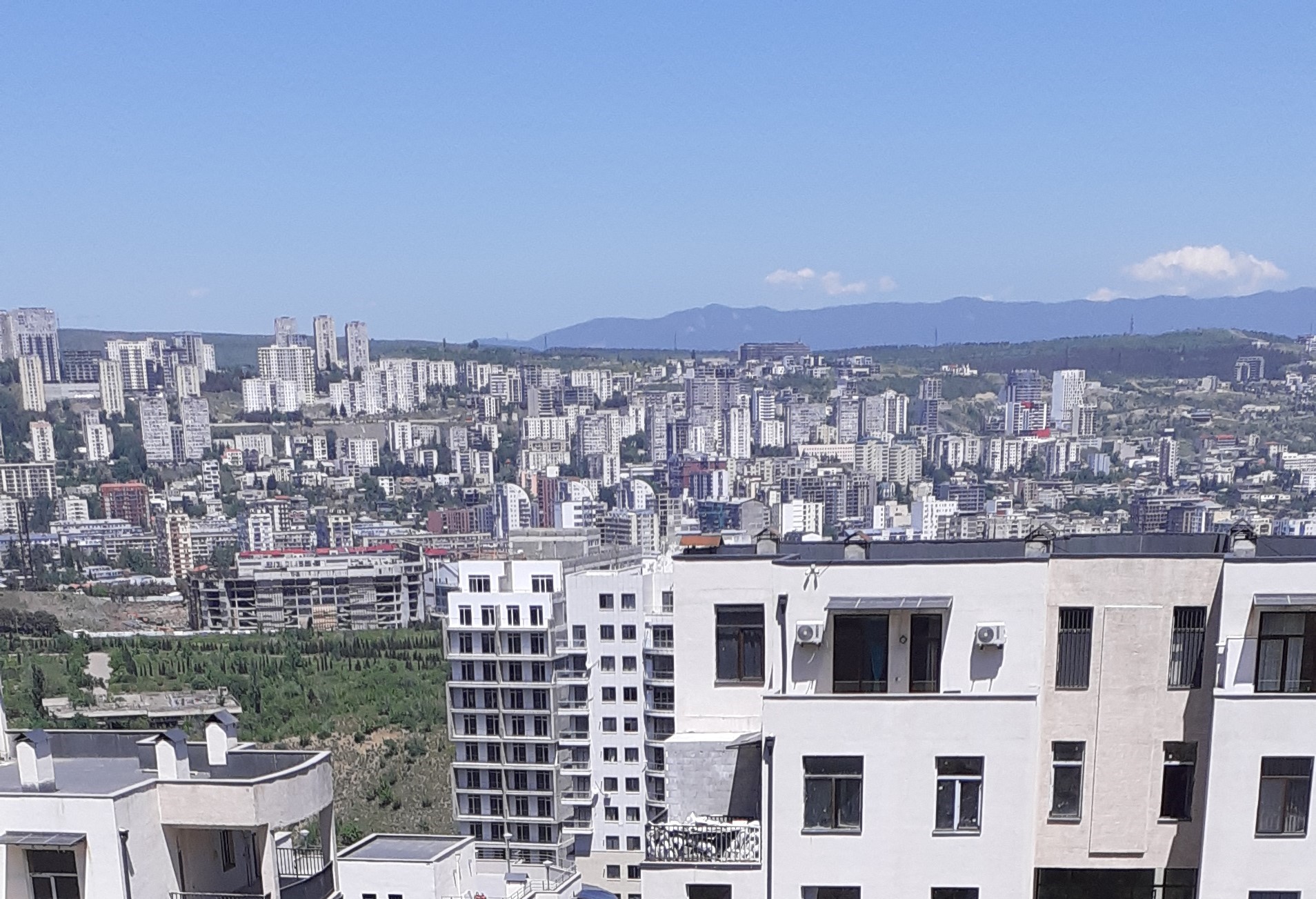 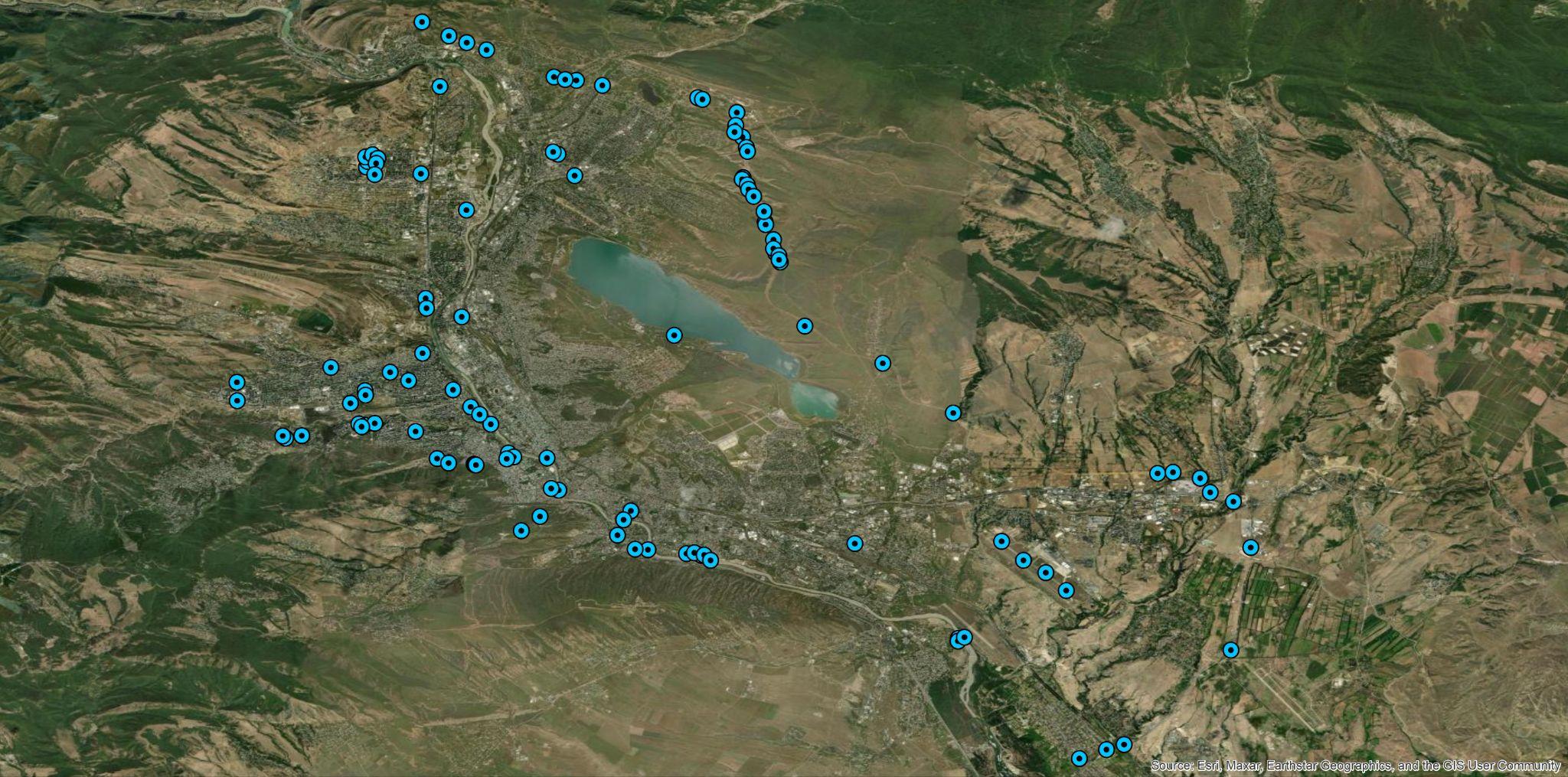 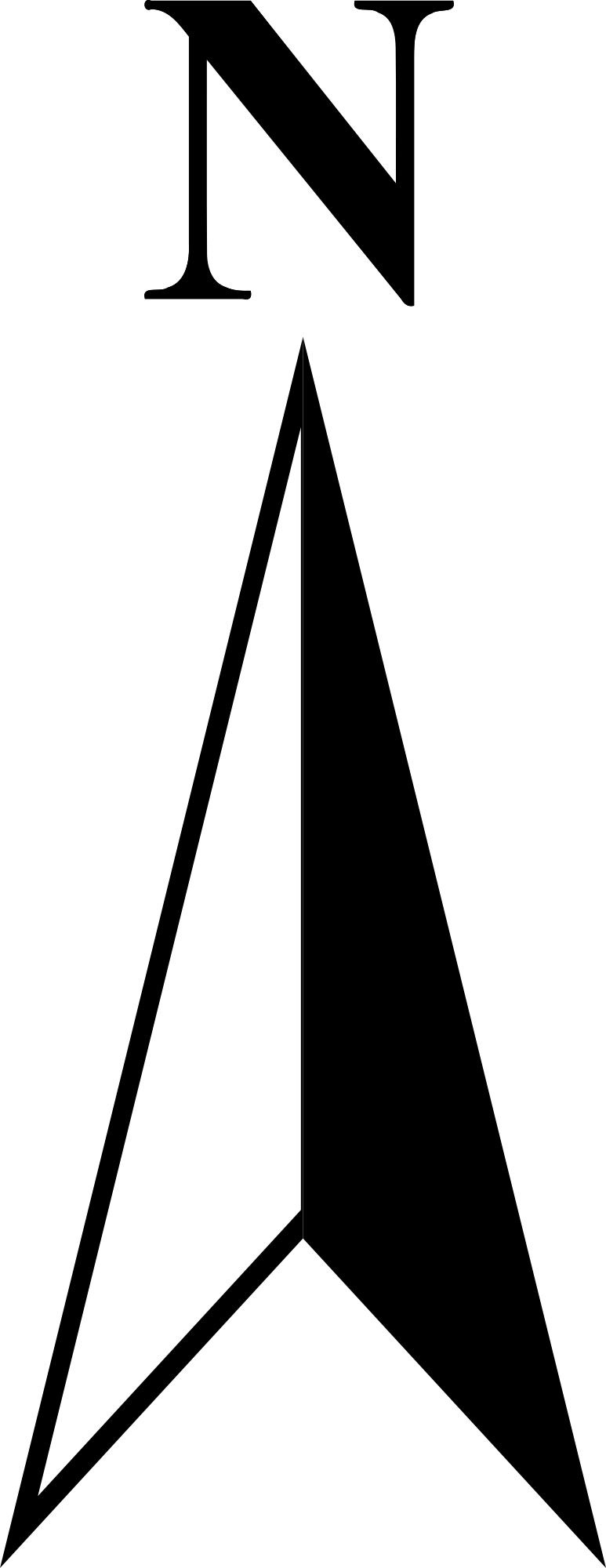 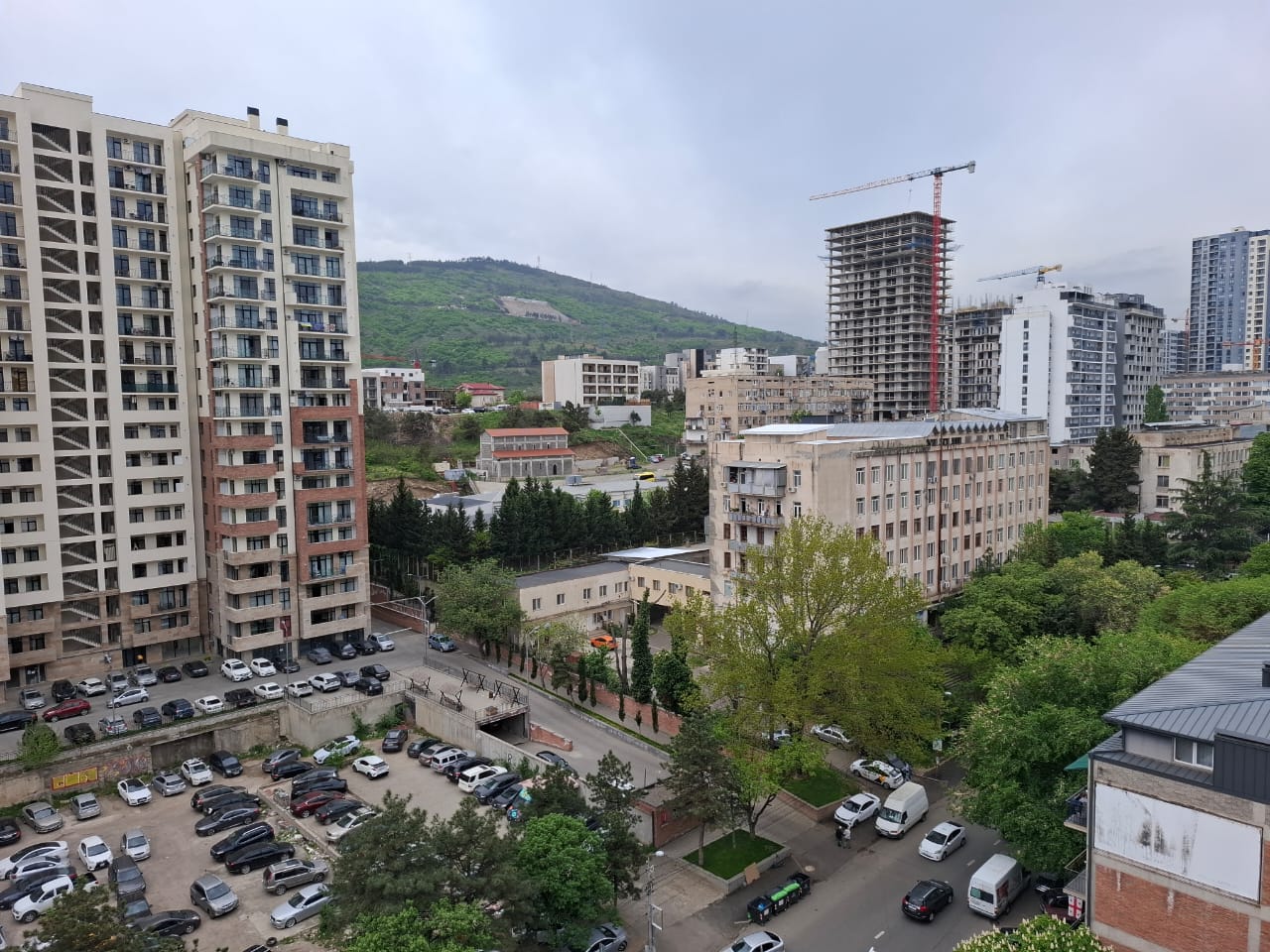 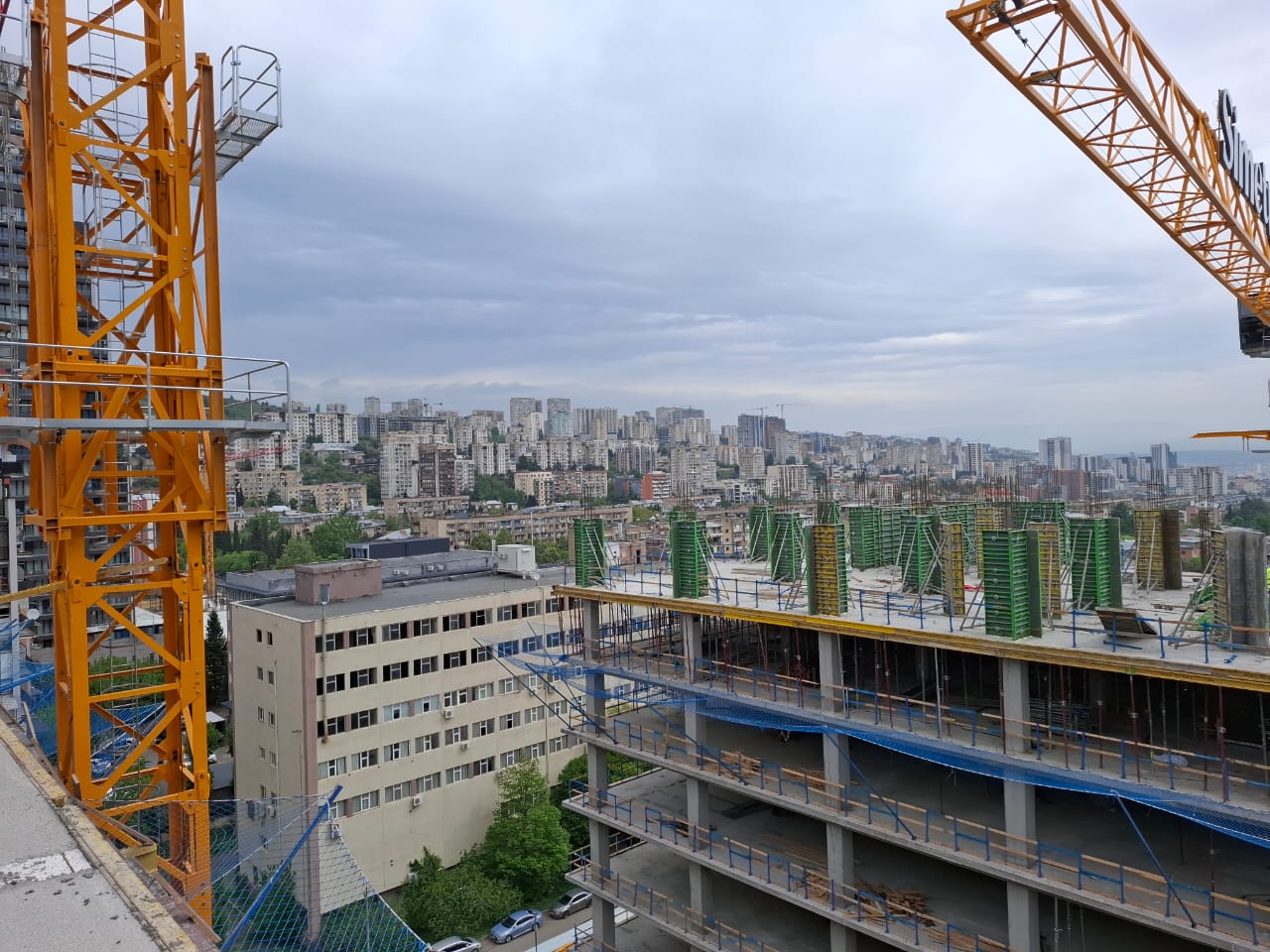 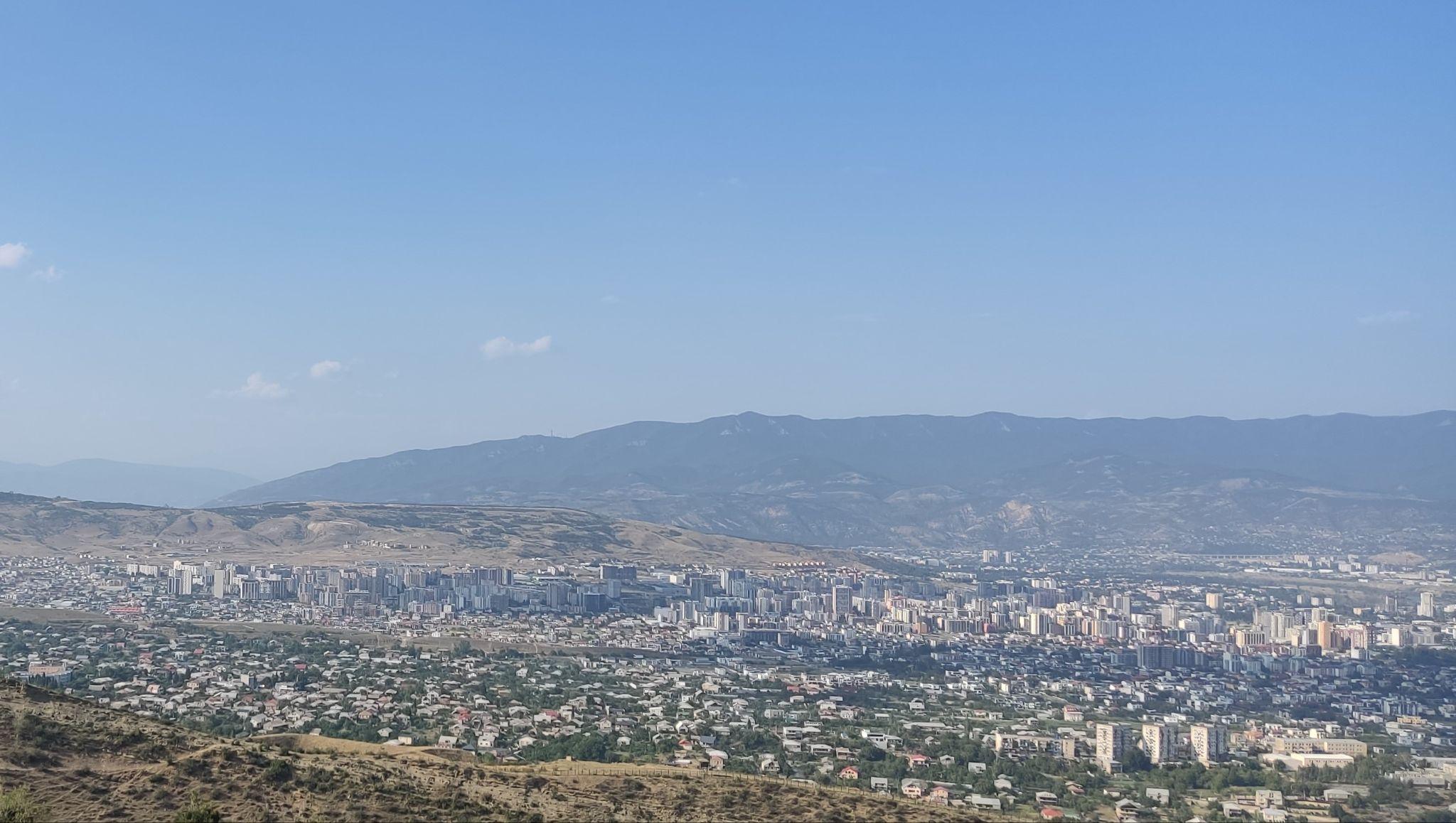 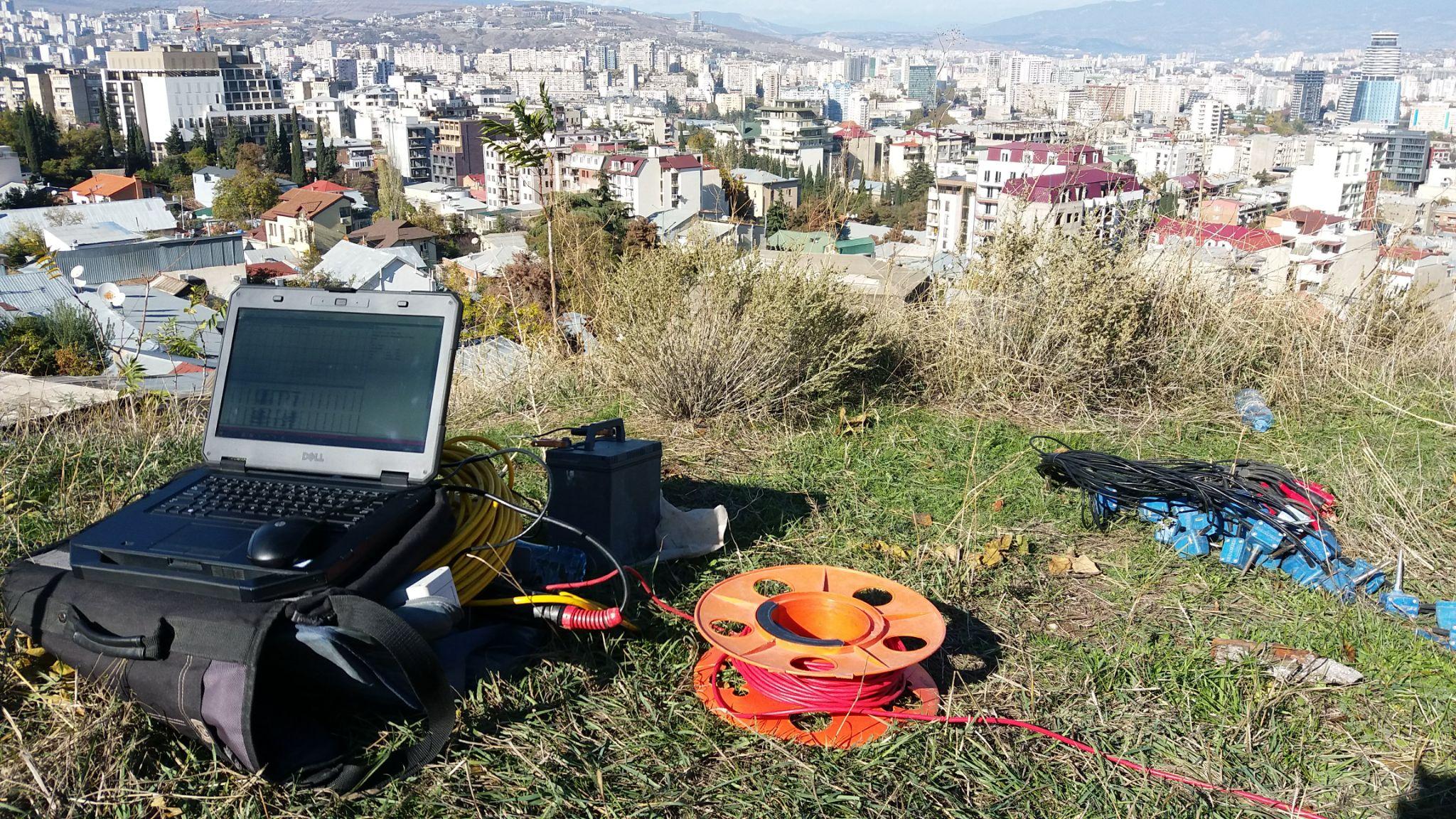 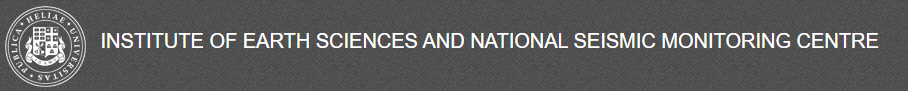 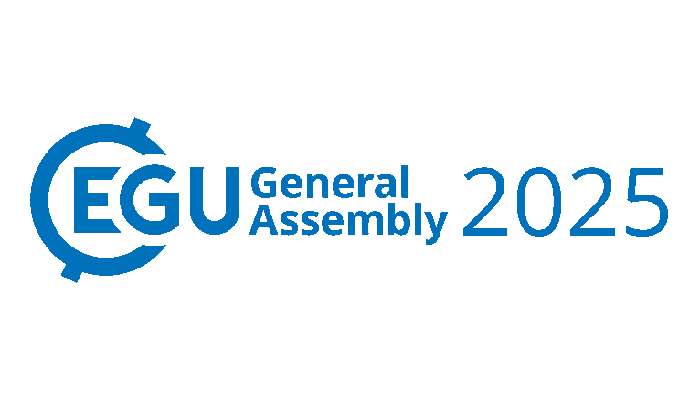 Geophysical survey methods for site classification - Vs30
Methods
Seismic Refraction Survey
Multi-channel Analysis of Surface Waves (MASW)
Used Standards
Field data collection, processing, and interpretation were carried out in accordance with the ASTM standard and EuroCode 8
Survey Kit
Geode 24 Ch with seismic cable
Sensors: 4.5 Hz and 10 Hz V/H 
Seismic Source: 8 kg sledgehammer or weight-drop
Software Packages
SeisImager/2D
Rayfract®
ParkSeisAUTO
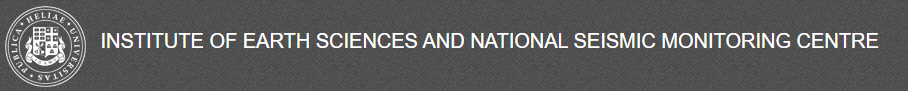 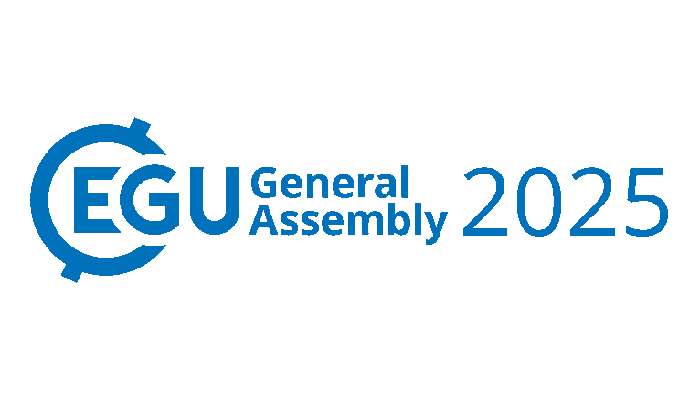 Seismic Refraction Survey for Site Classification
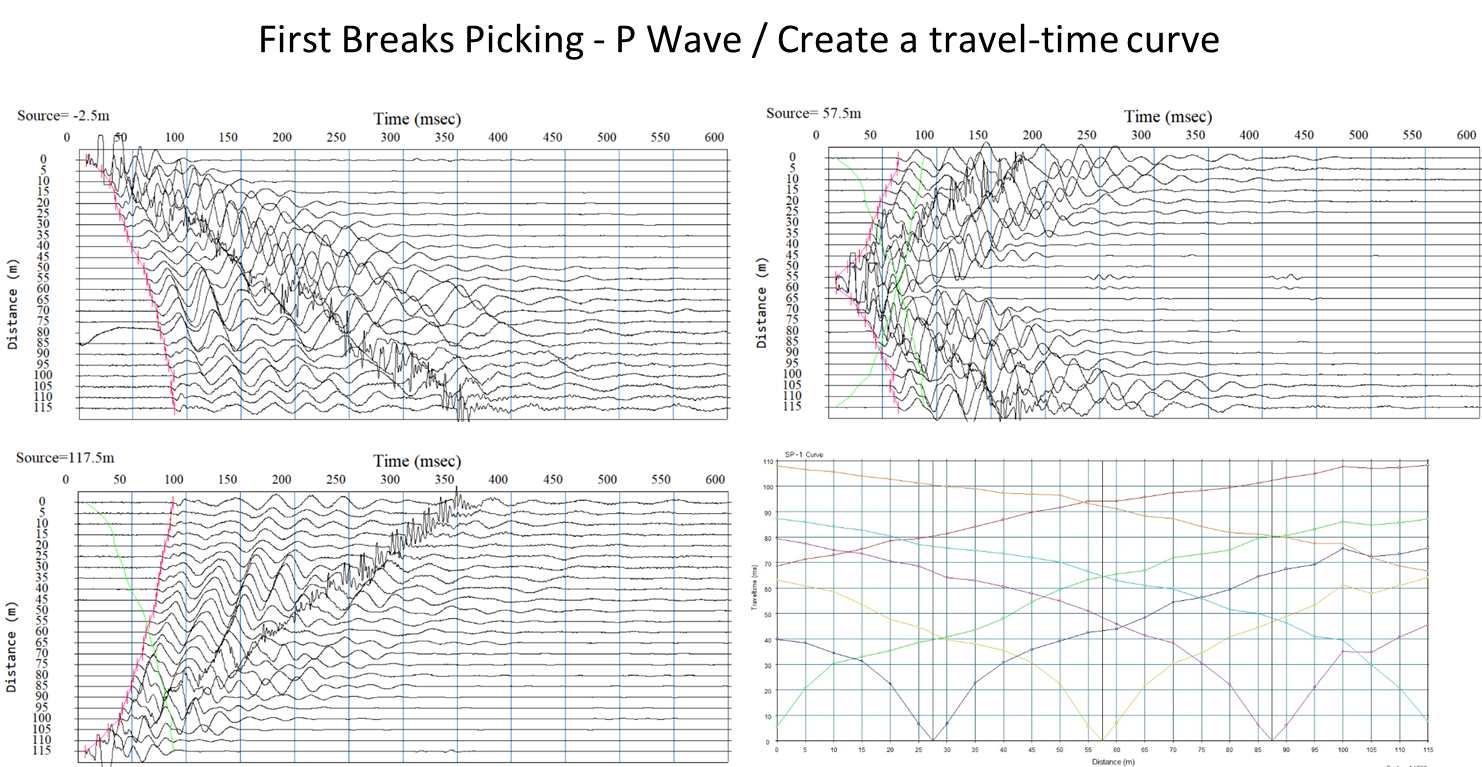 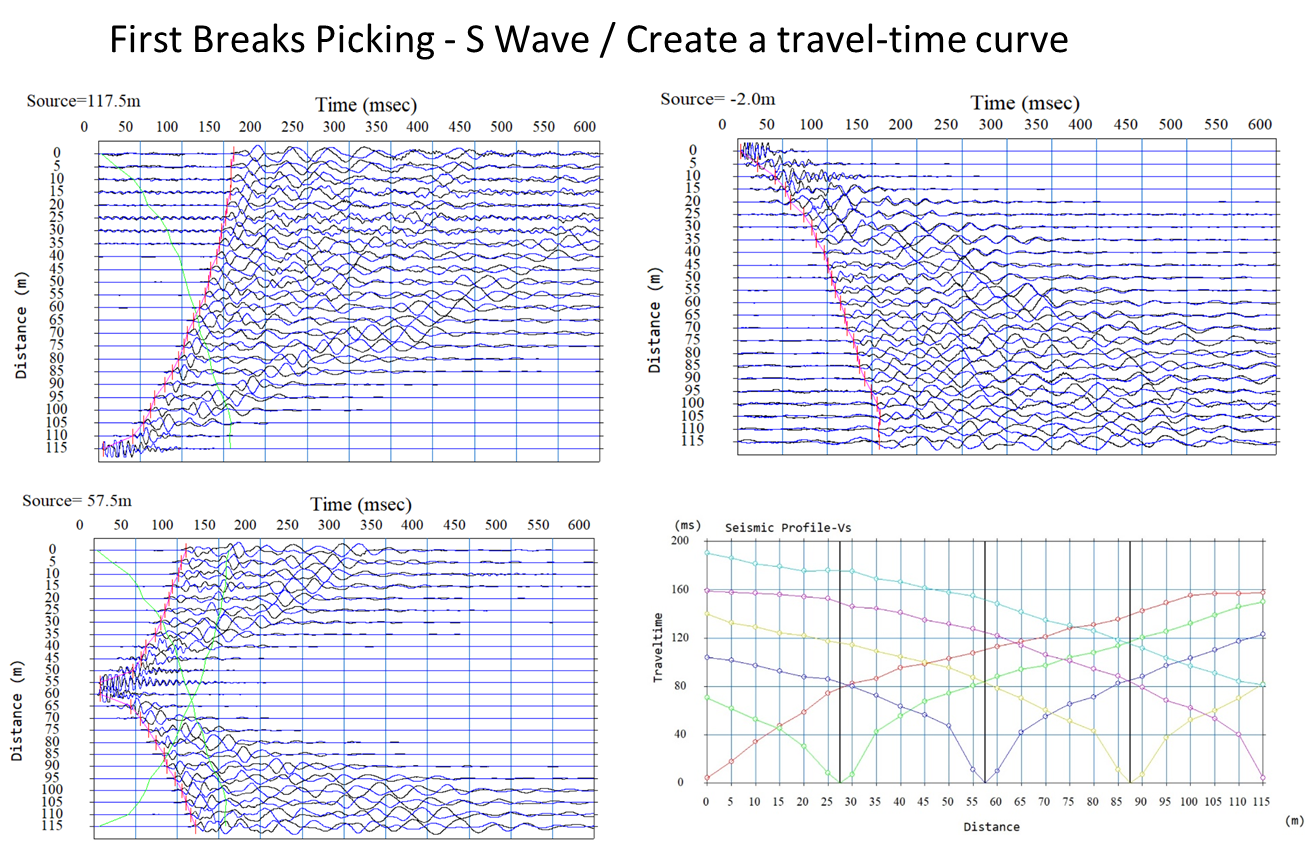 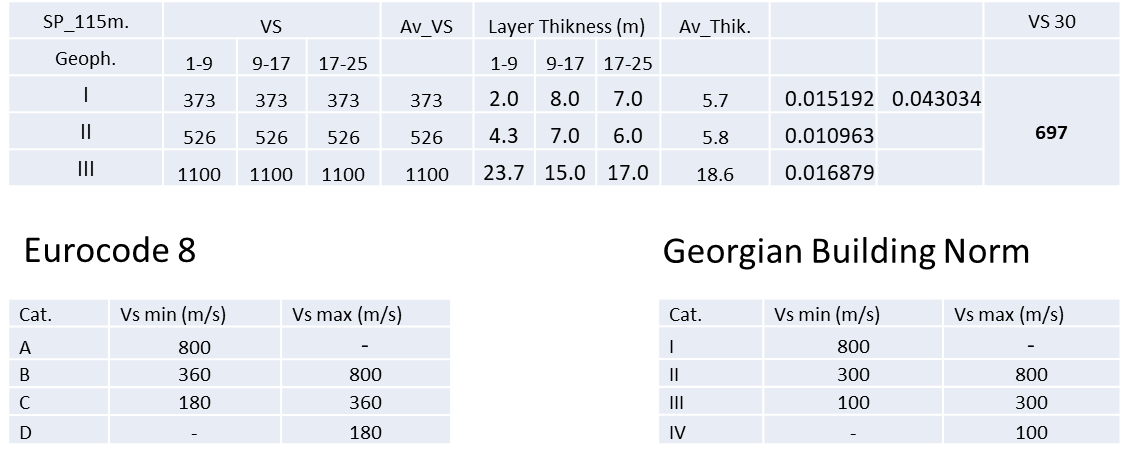 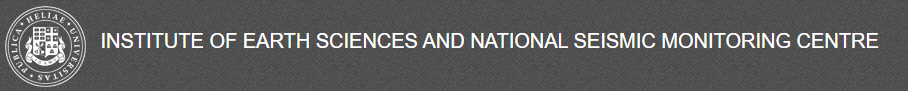 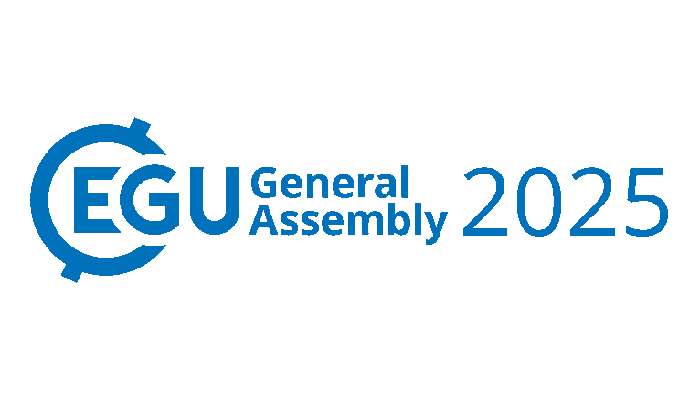 MASW Survey for Site Classification
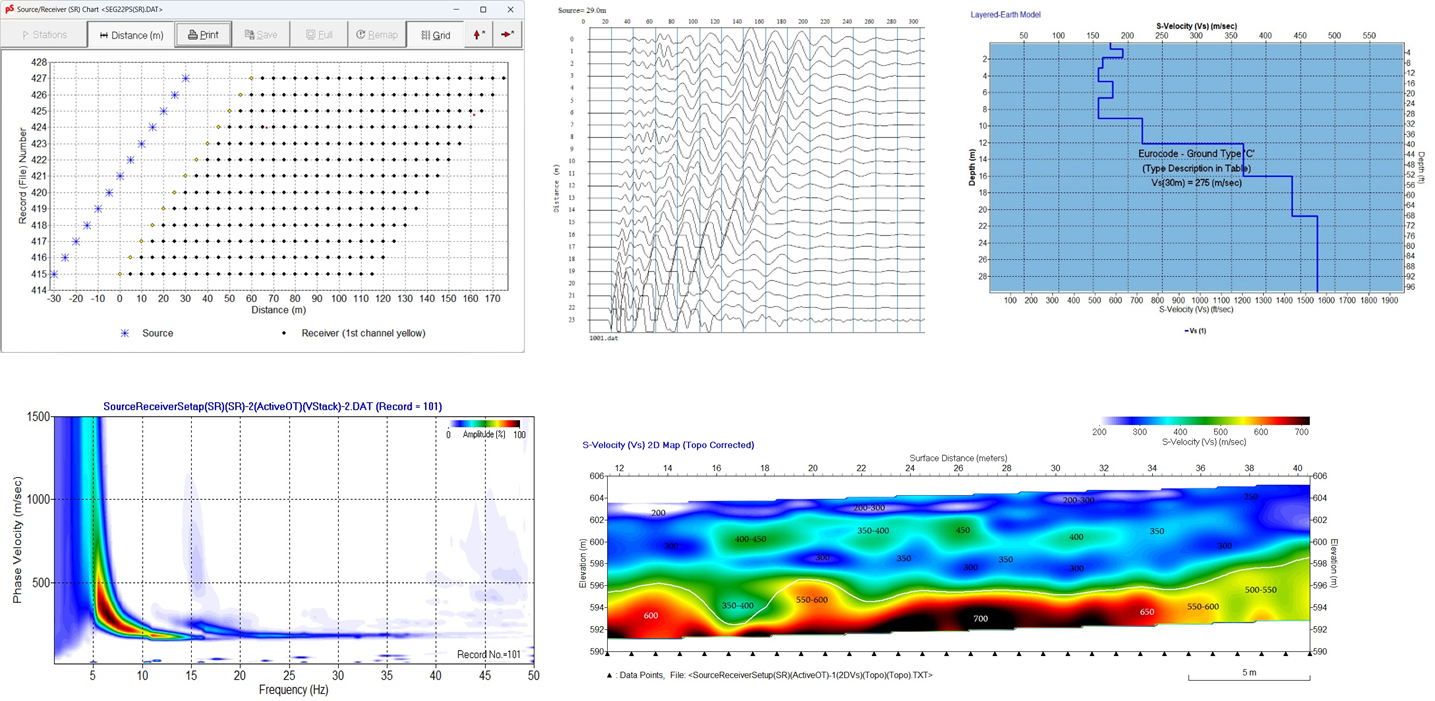 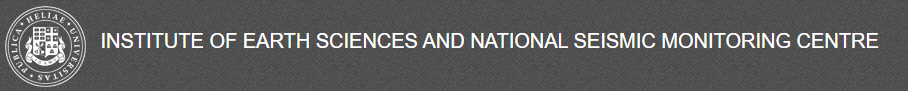 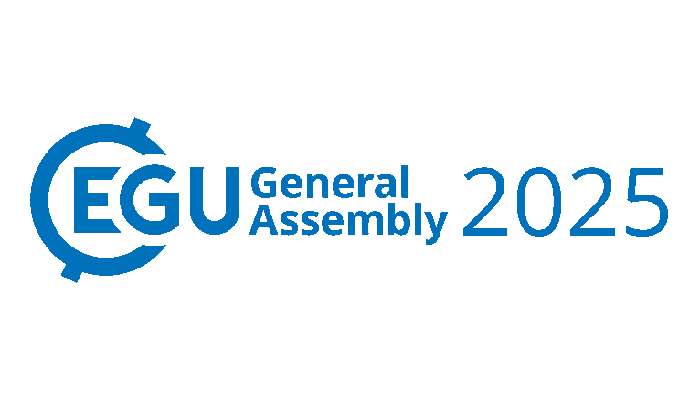 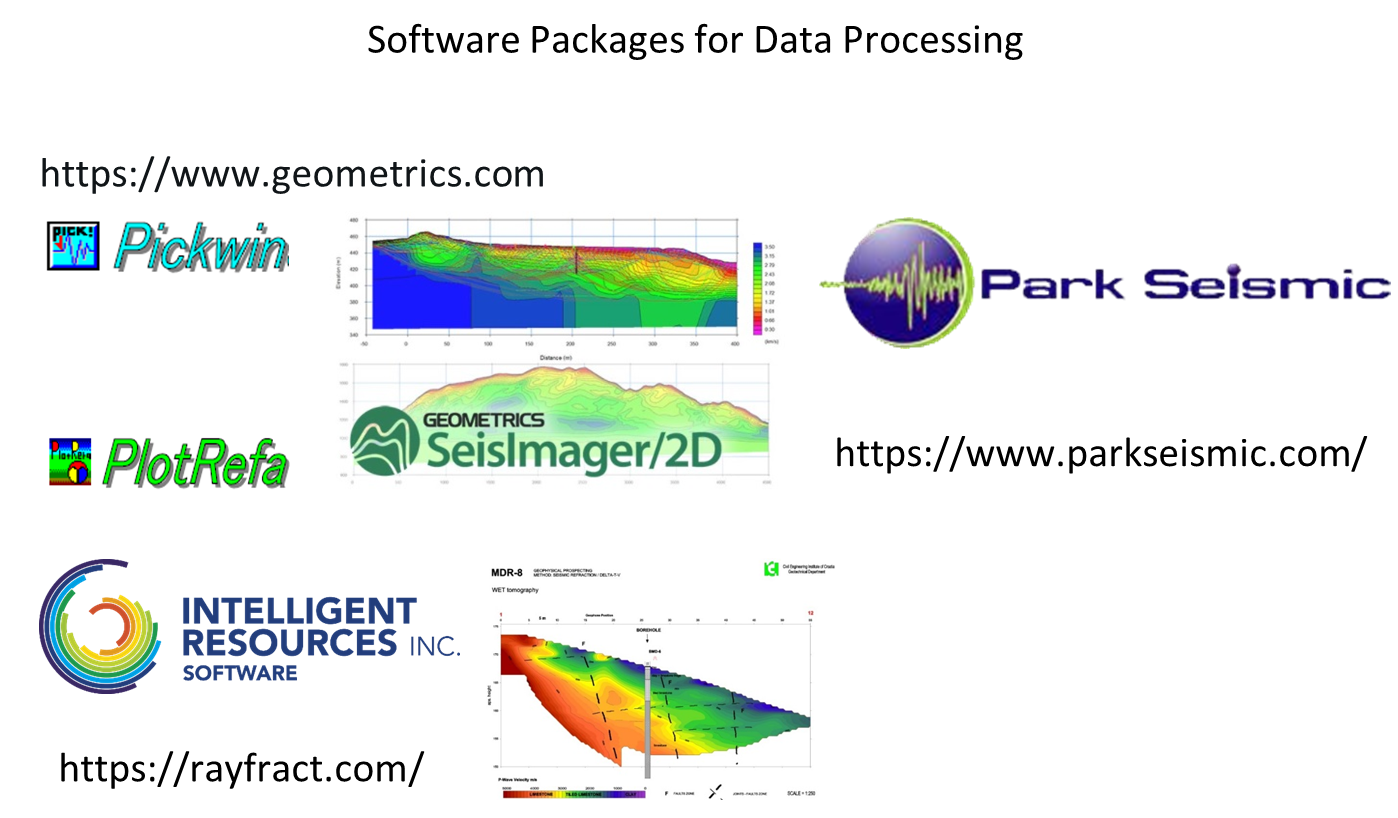 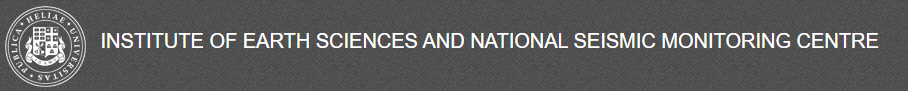 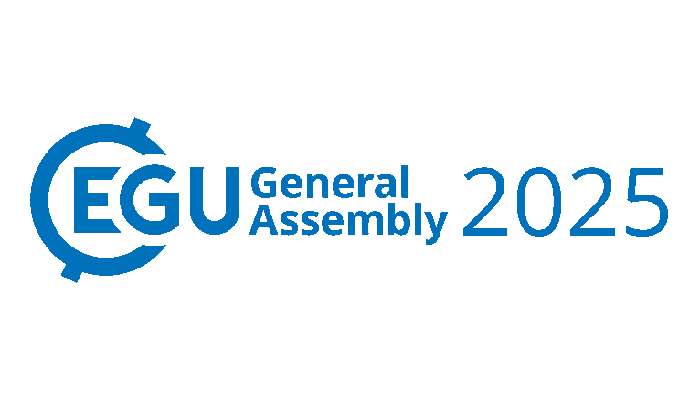 Landslide Volume Estimation in the Tbilisi Area
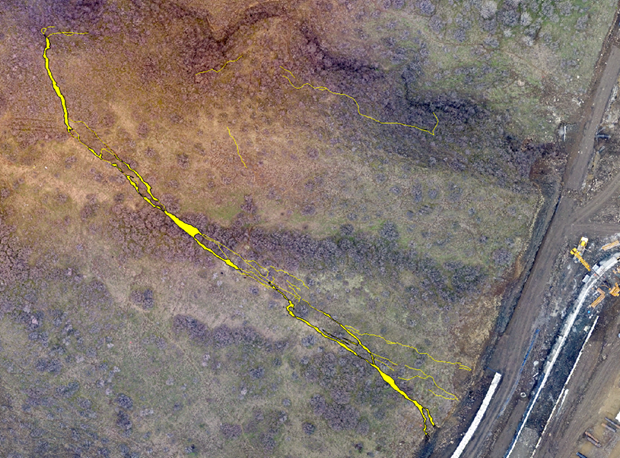 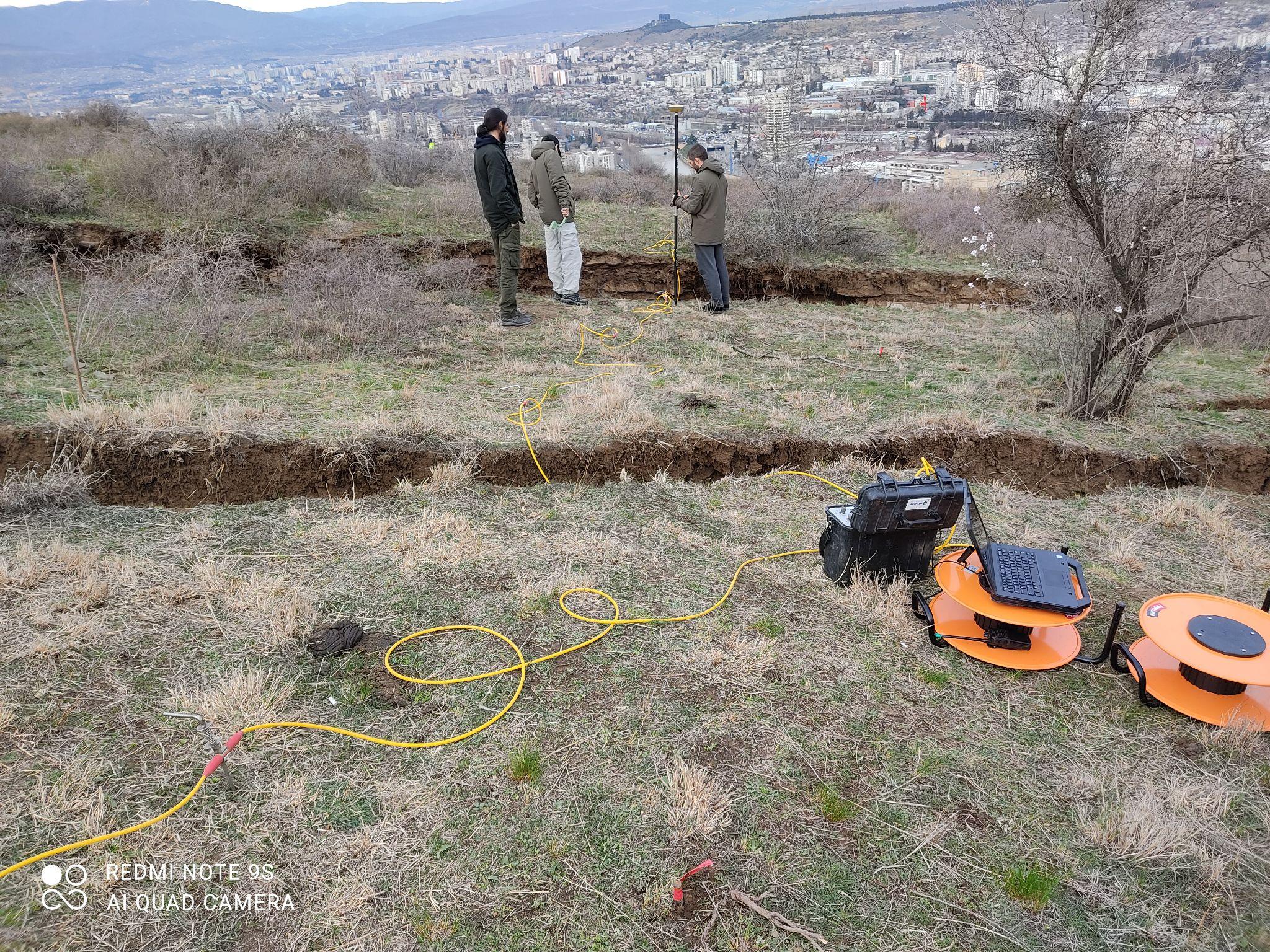 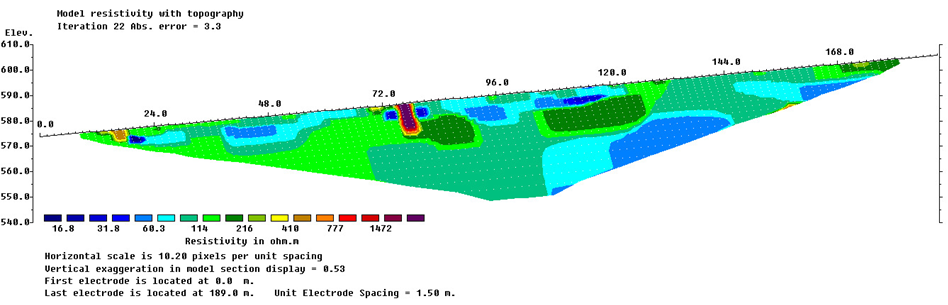 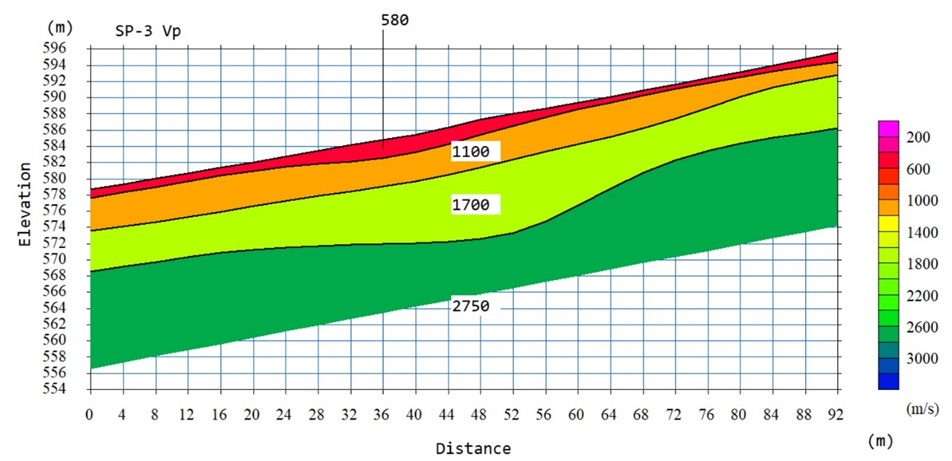 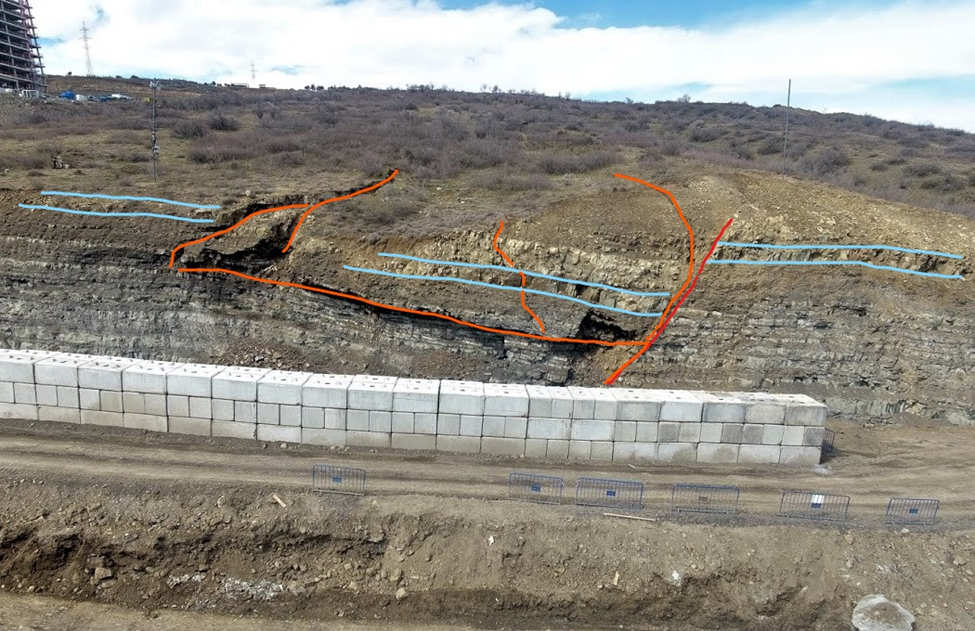 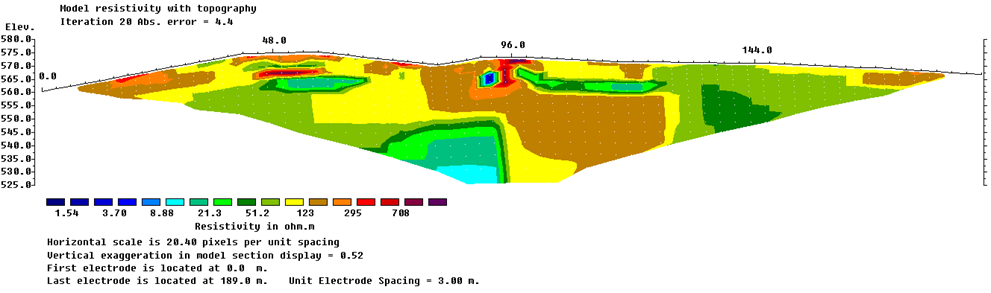 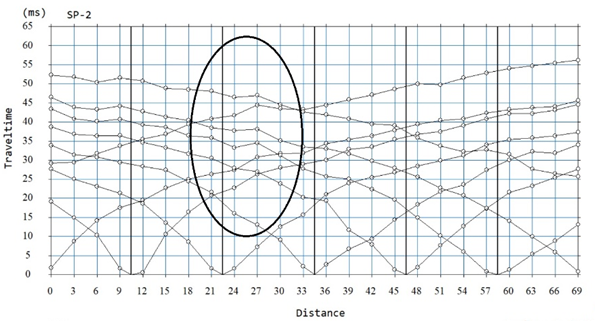 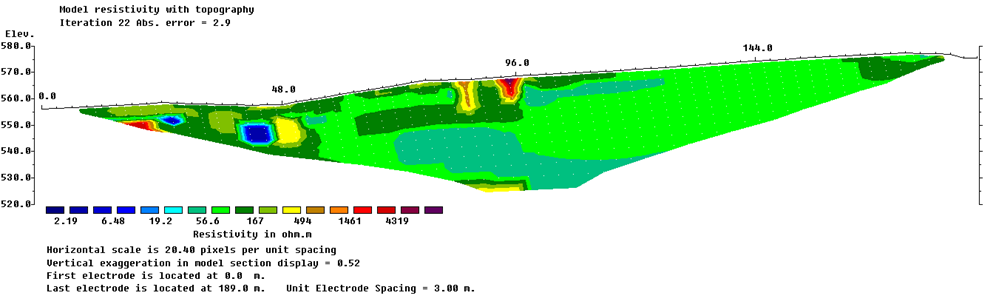 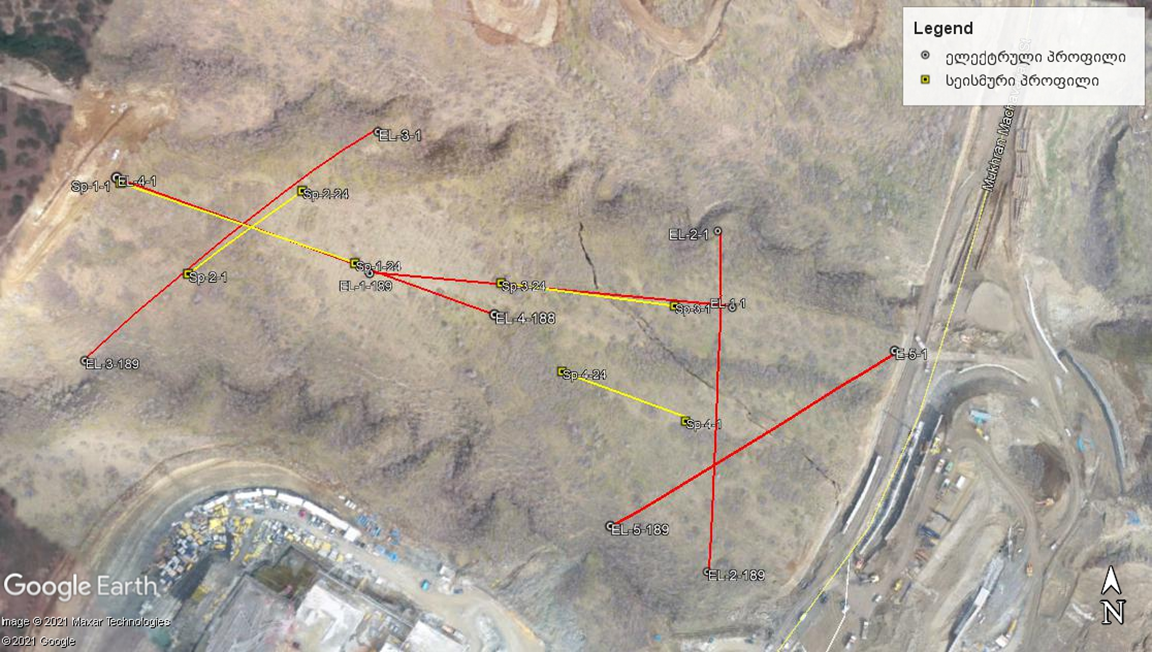 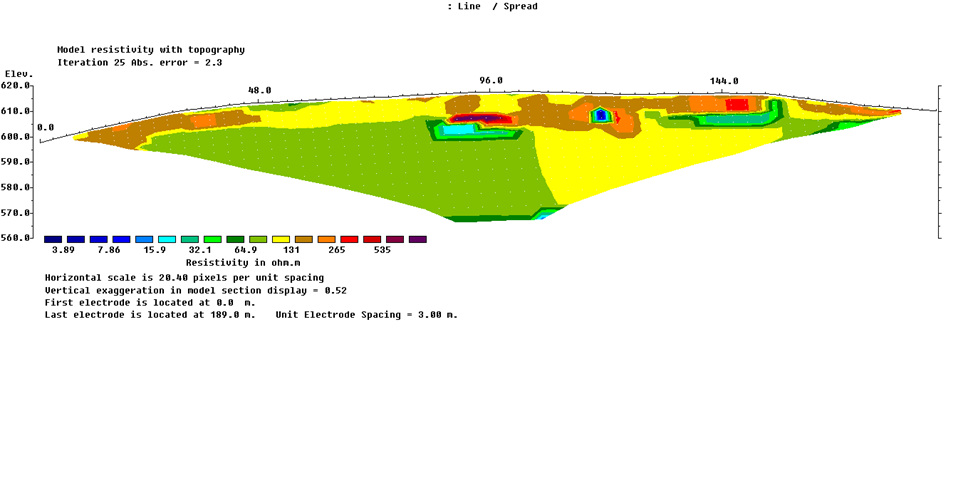 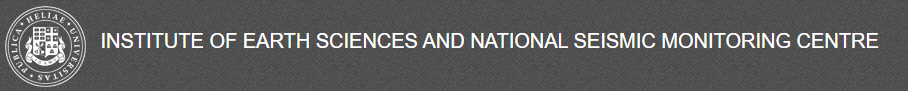 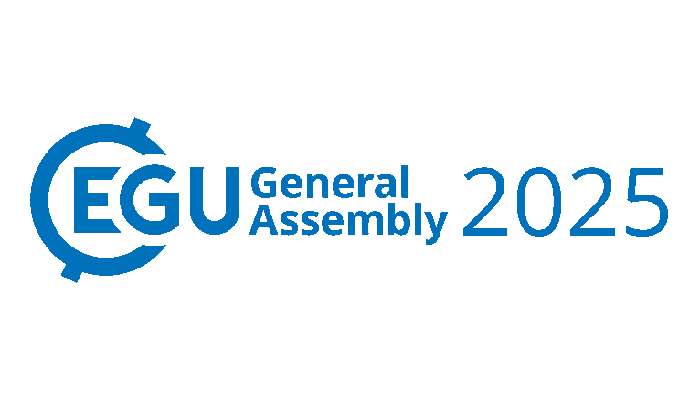 Study of Construction Site – Tbilisi Area
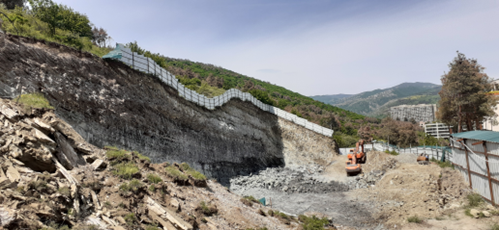 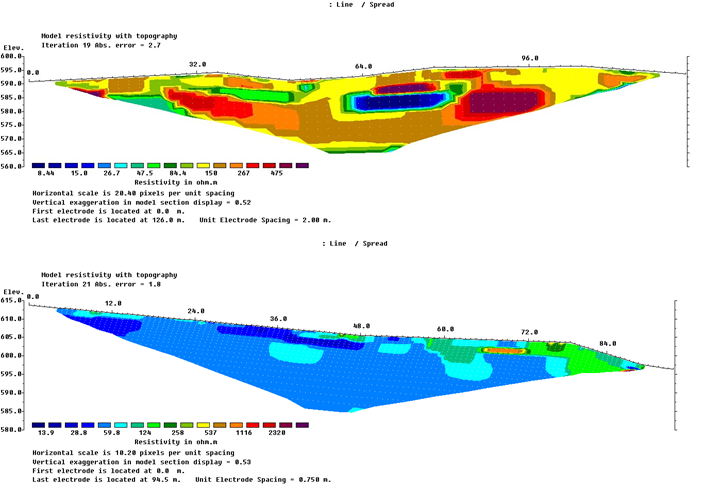 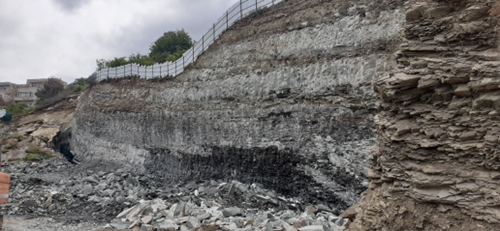 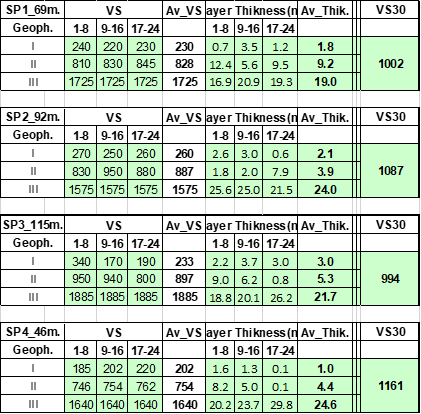 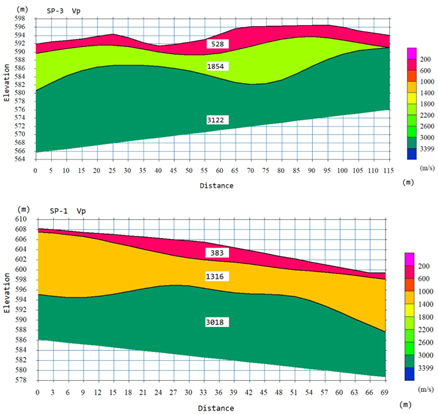 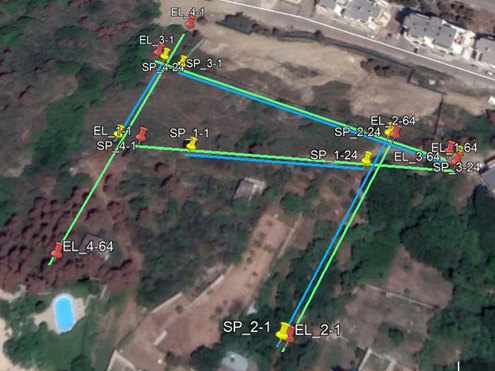 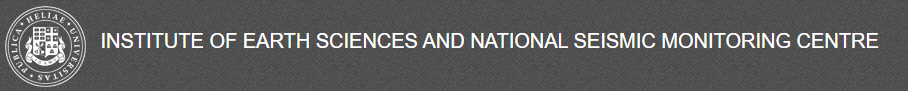 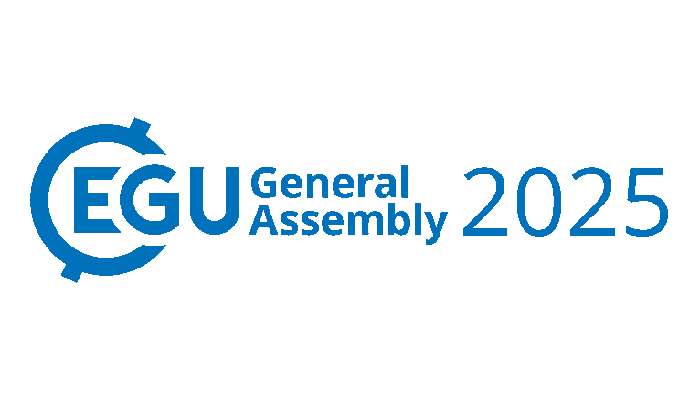 Study of Construction Site
Seismic Refraction and MASW Survey Using Weight-Drop
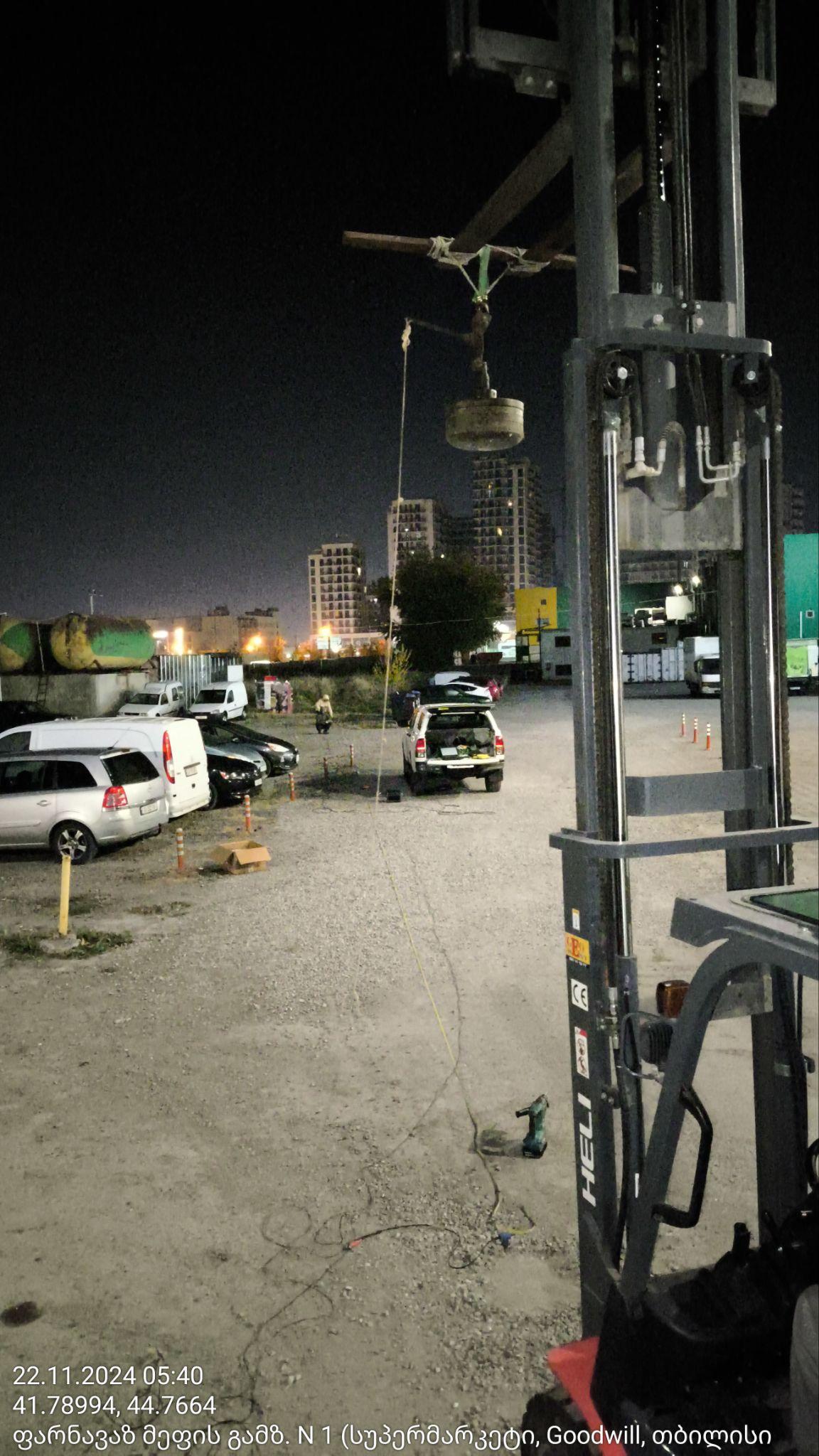 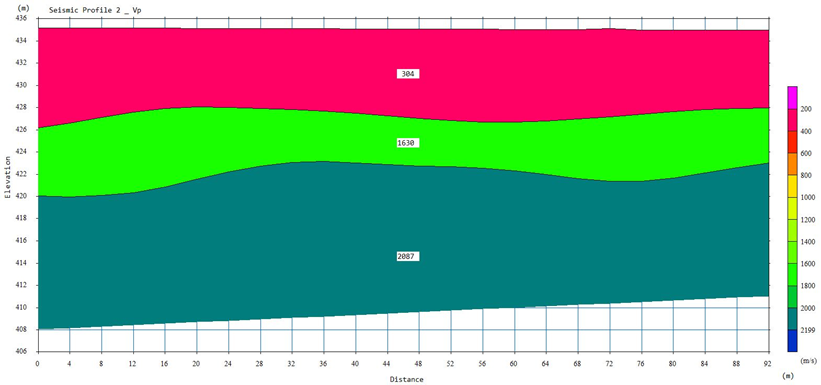 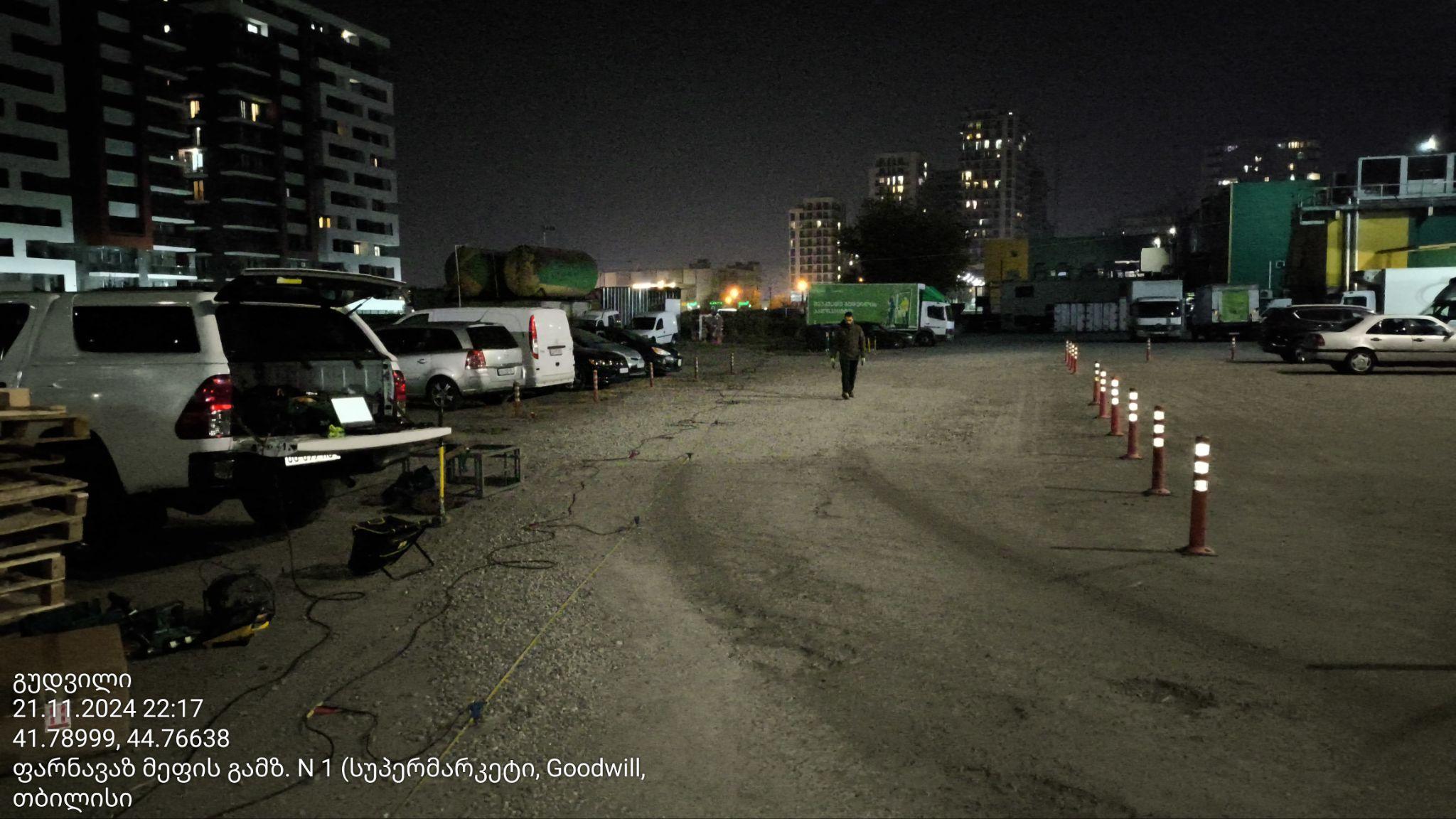 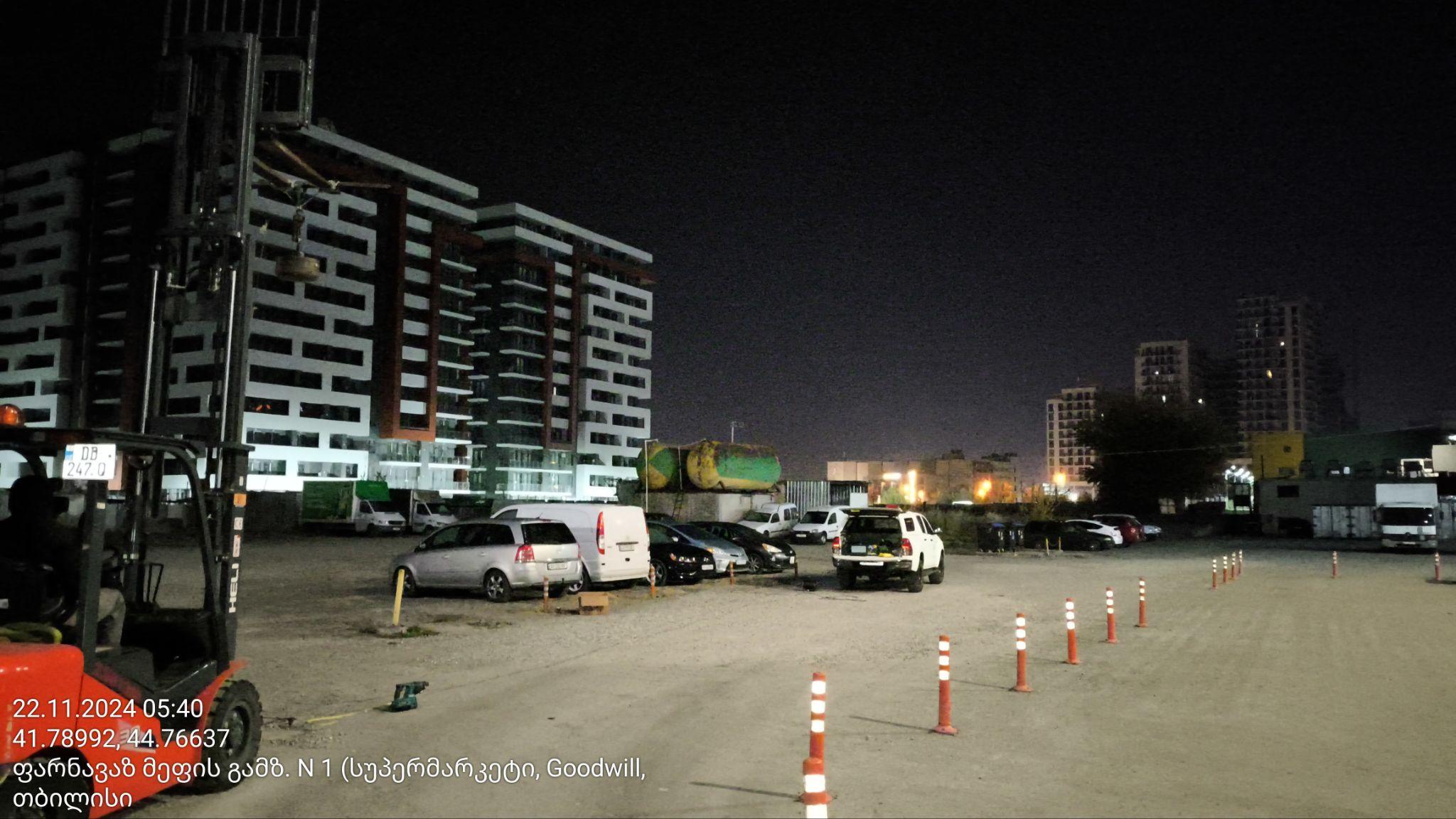 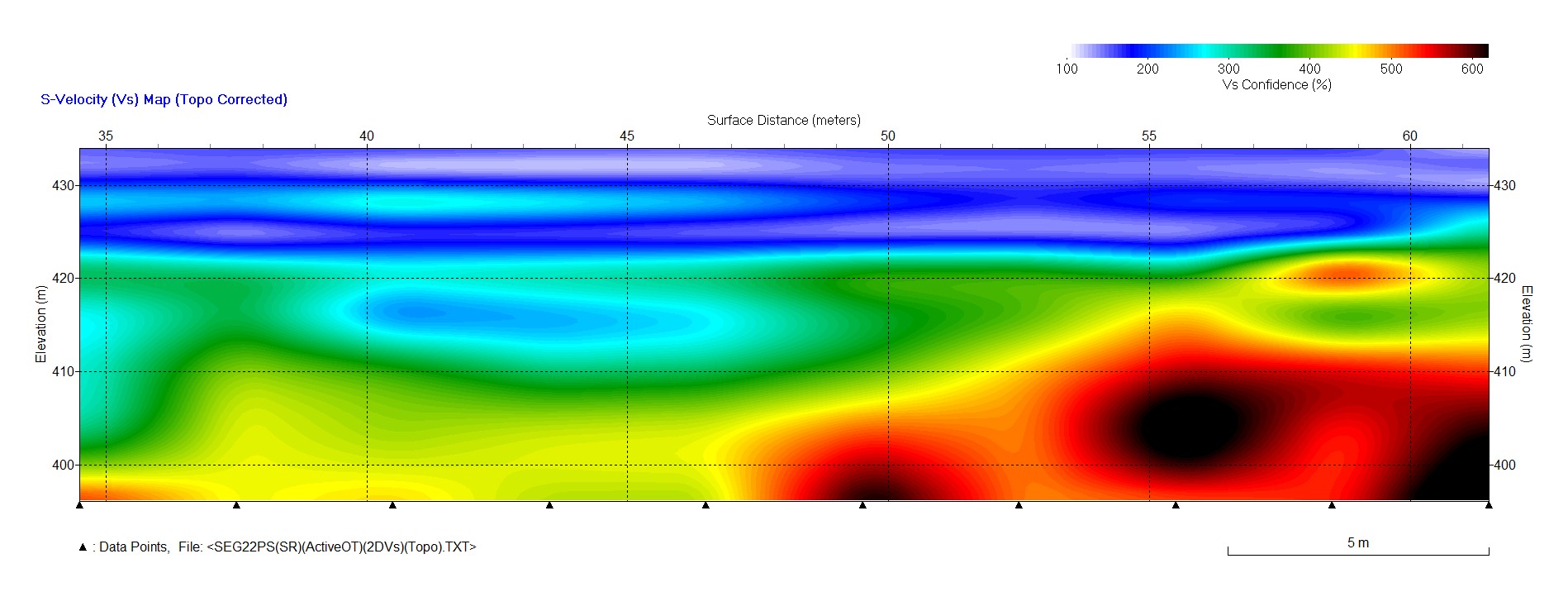 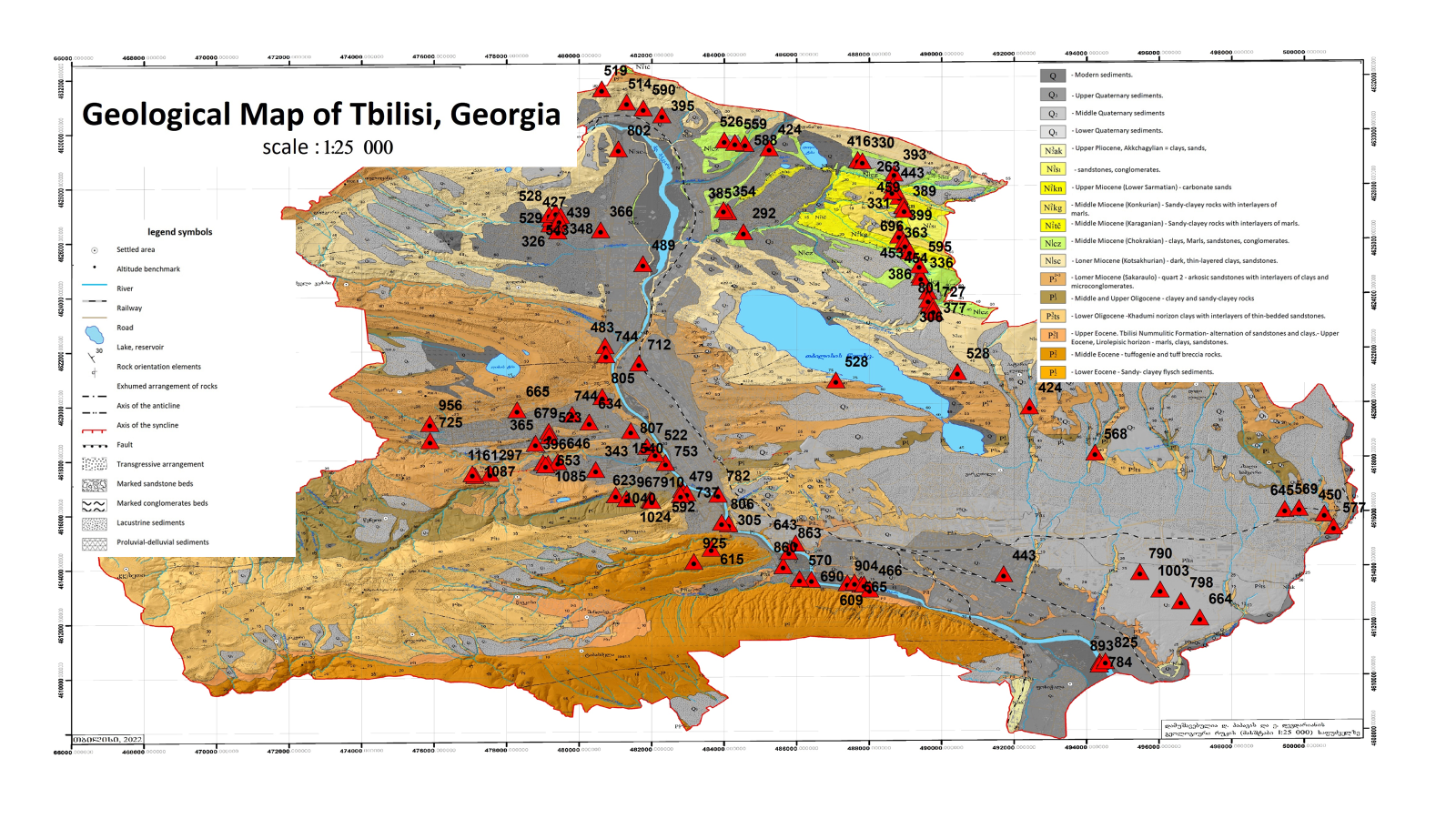 Geological Map of Tbilisi
Seismic Site Classification - Vs30
scale 1:25000
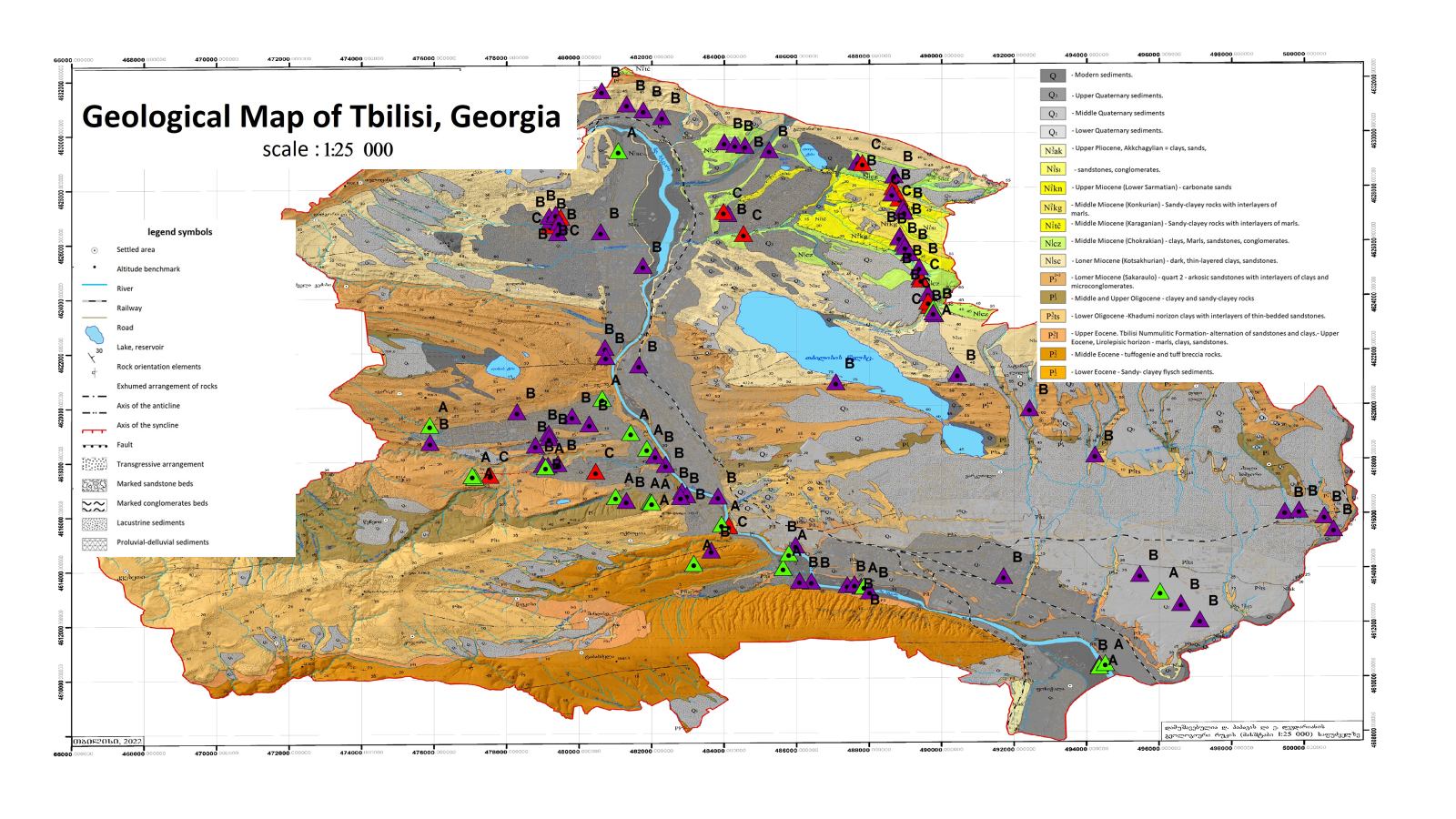 Geological Map of Tbilisi
Seismic Site Classification
 According to EuroCode 8
scale 1:25000
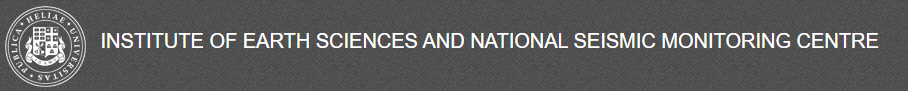 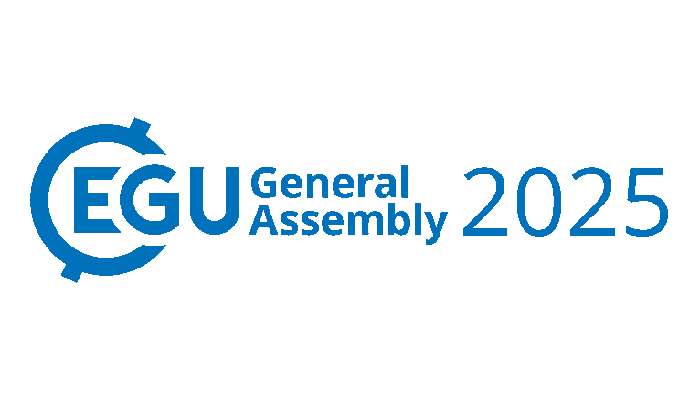 Study of Construction Sites in the Tbilisi Area
Collecting data at night to avoid urban noise
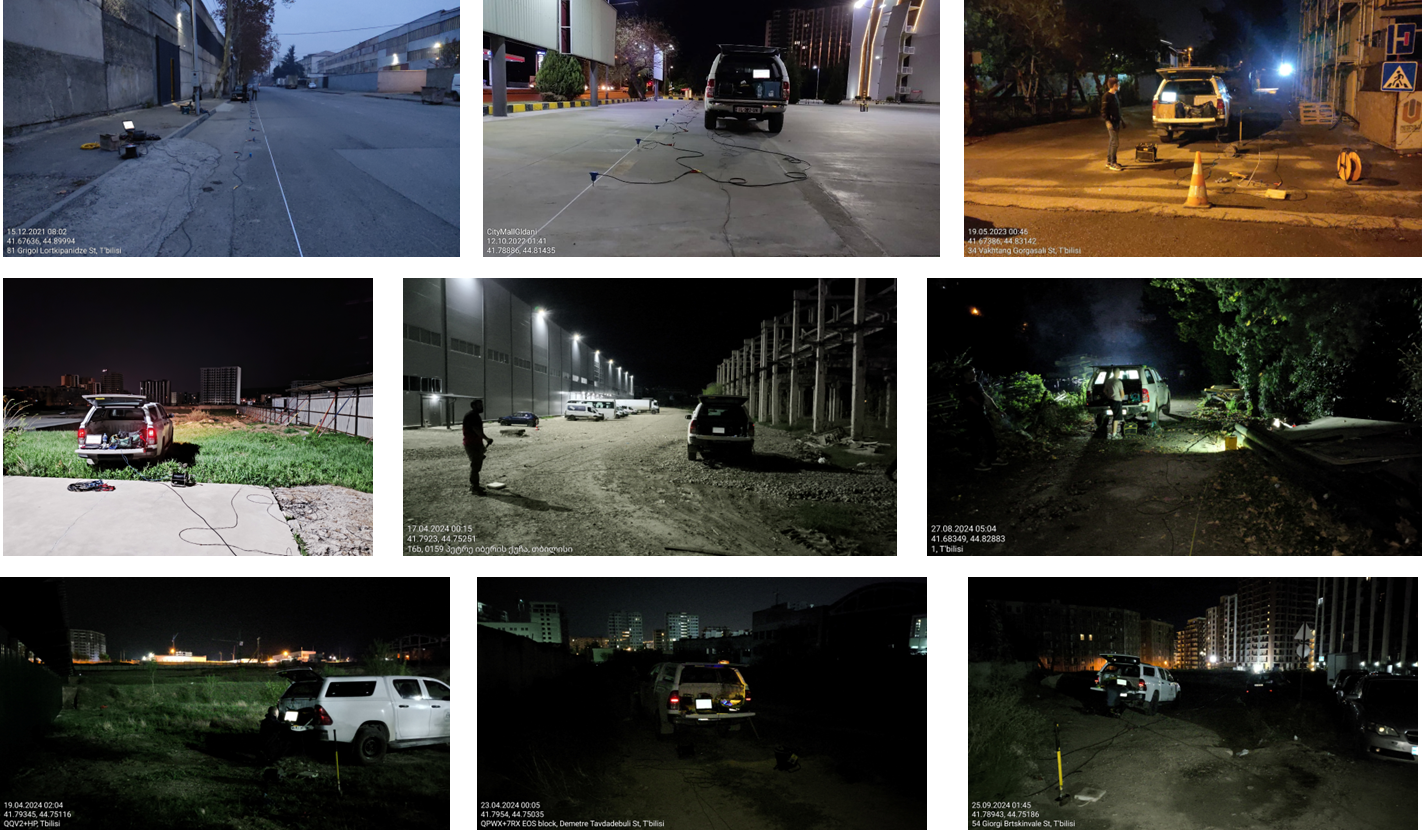 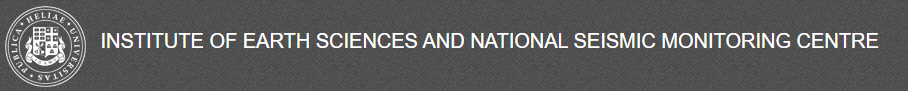 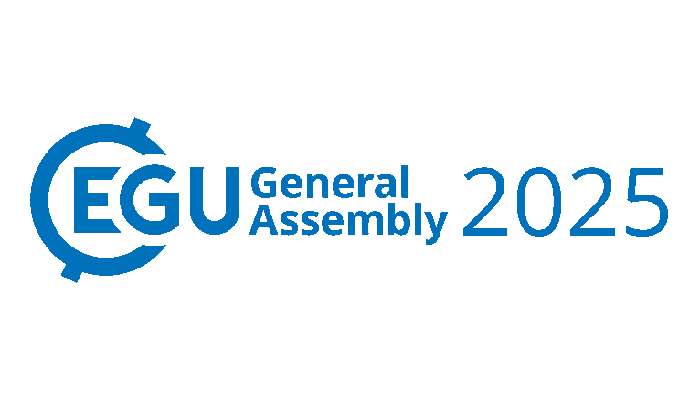 Geophysical Field Survey Kits
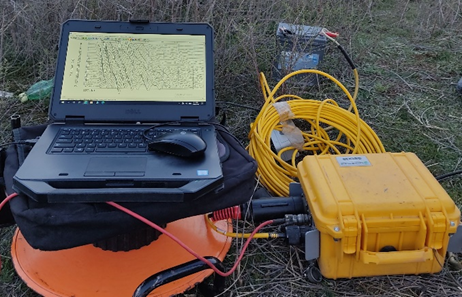 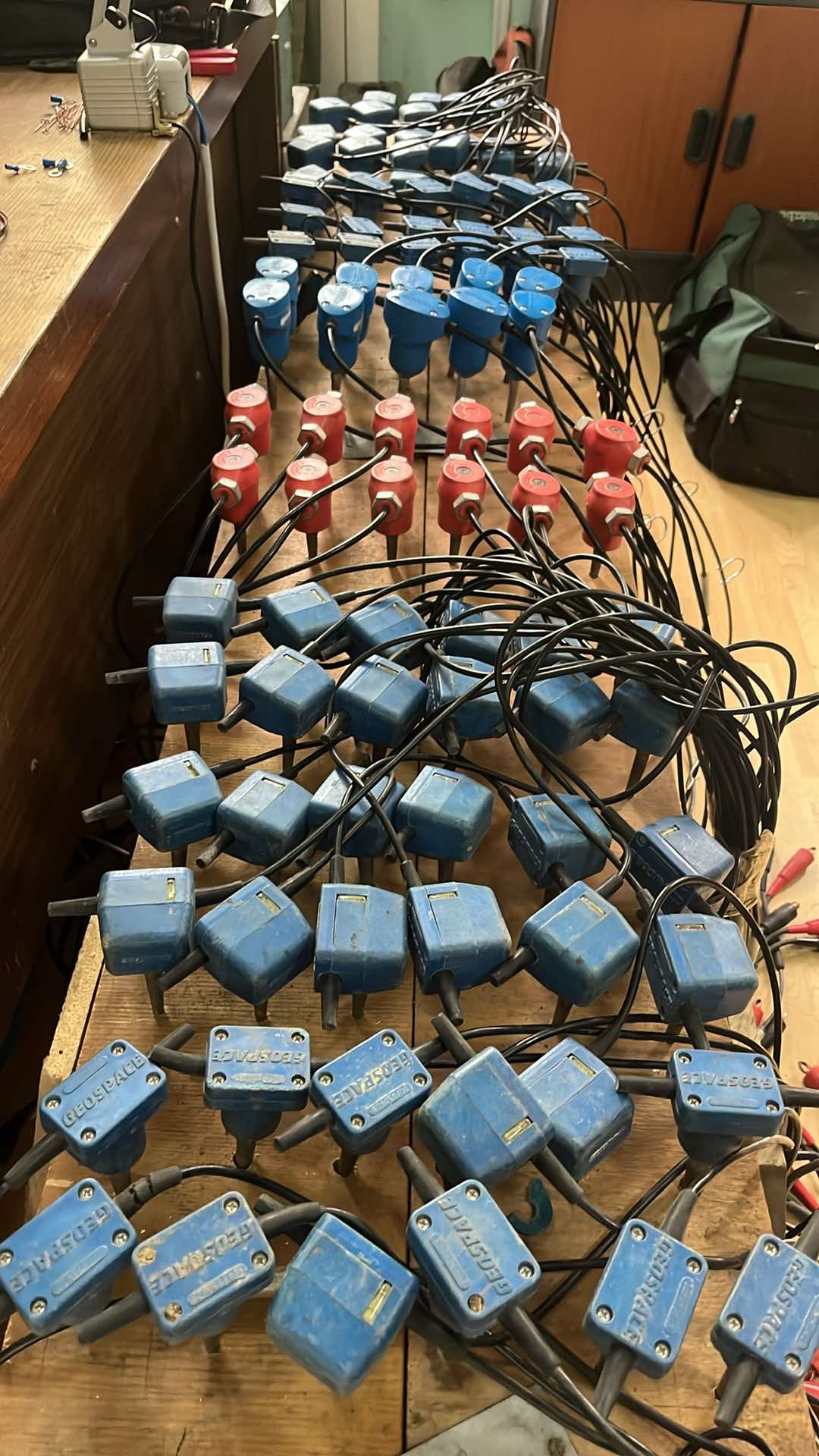 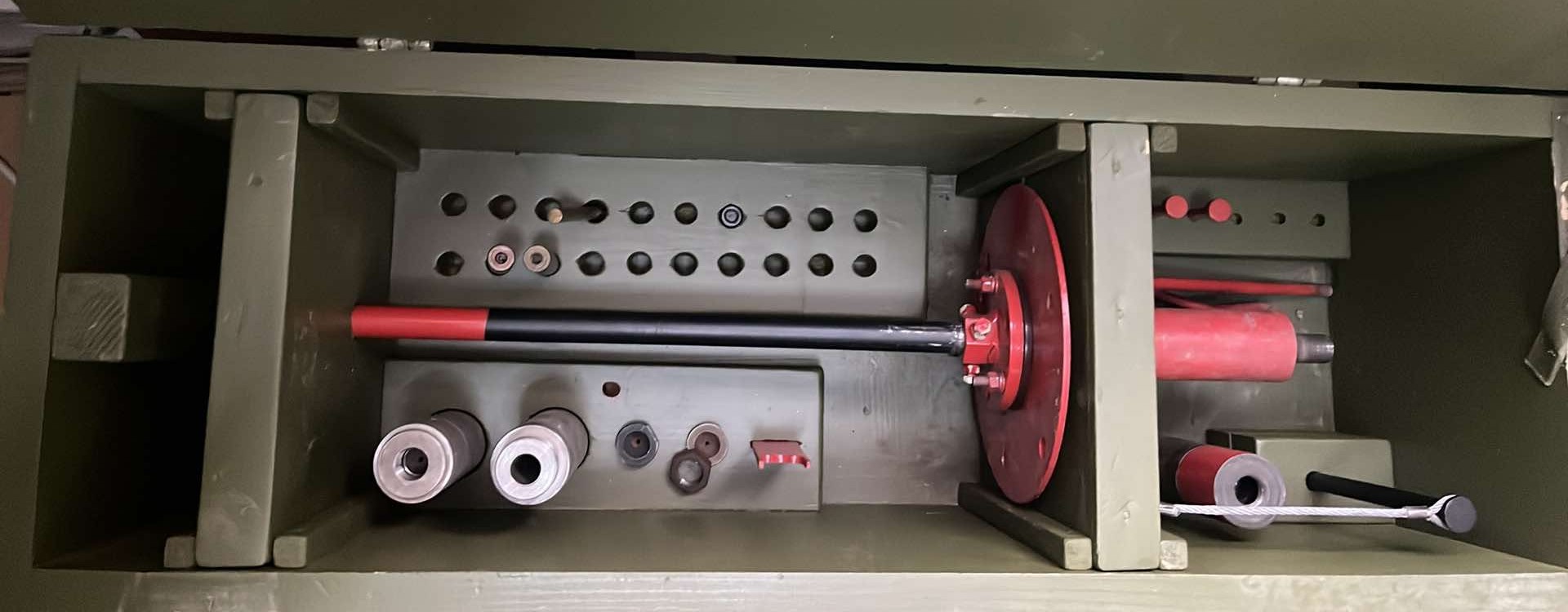 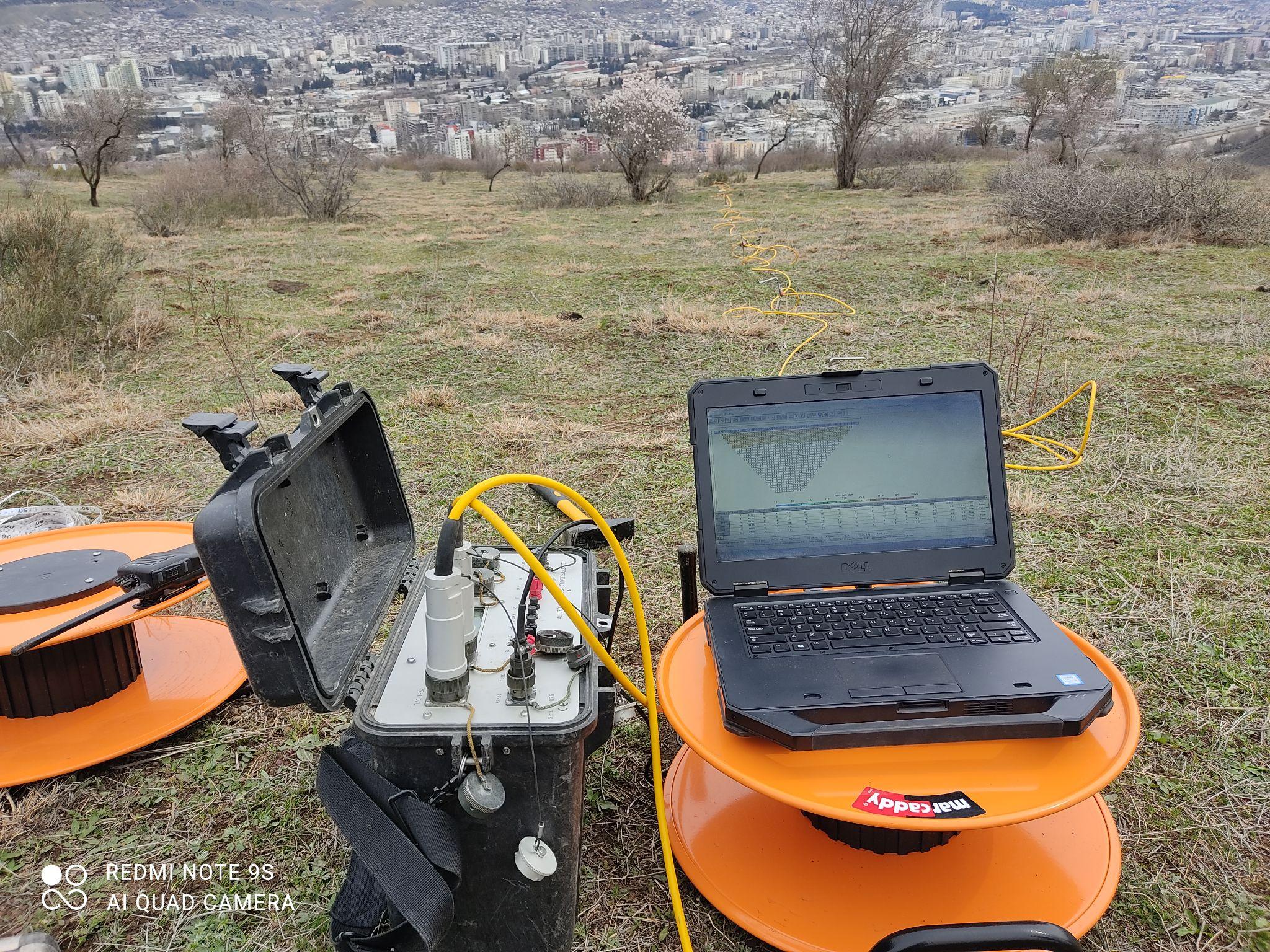 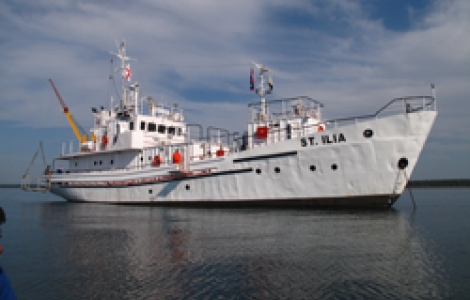 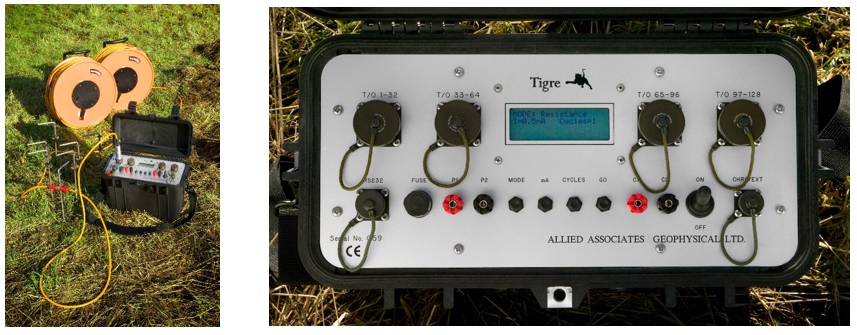 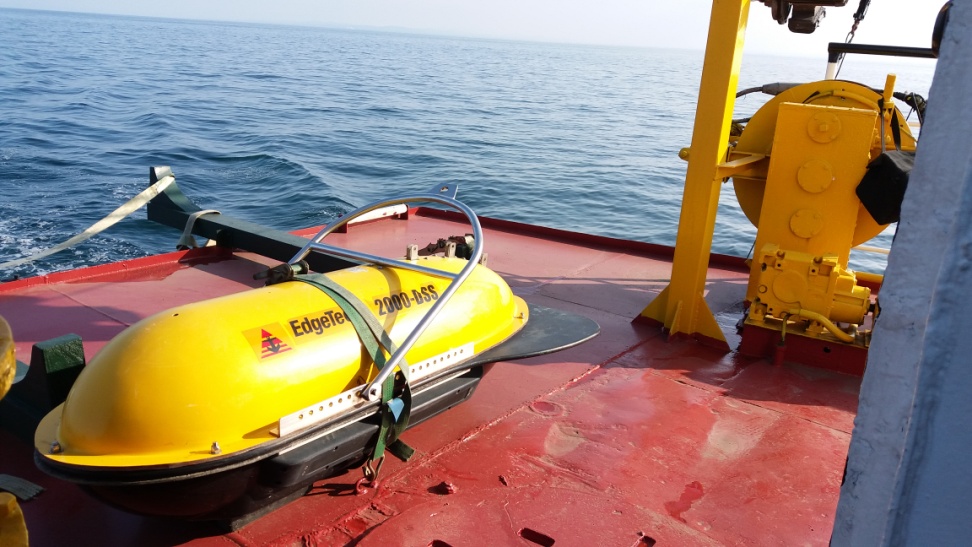 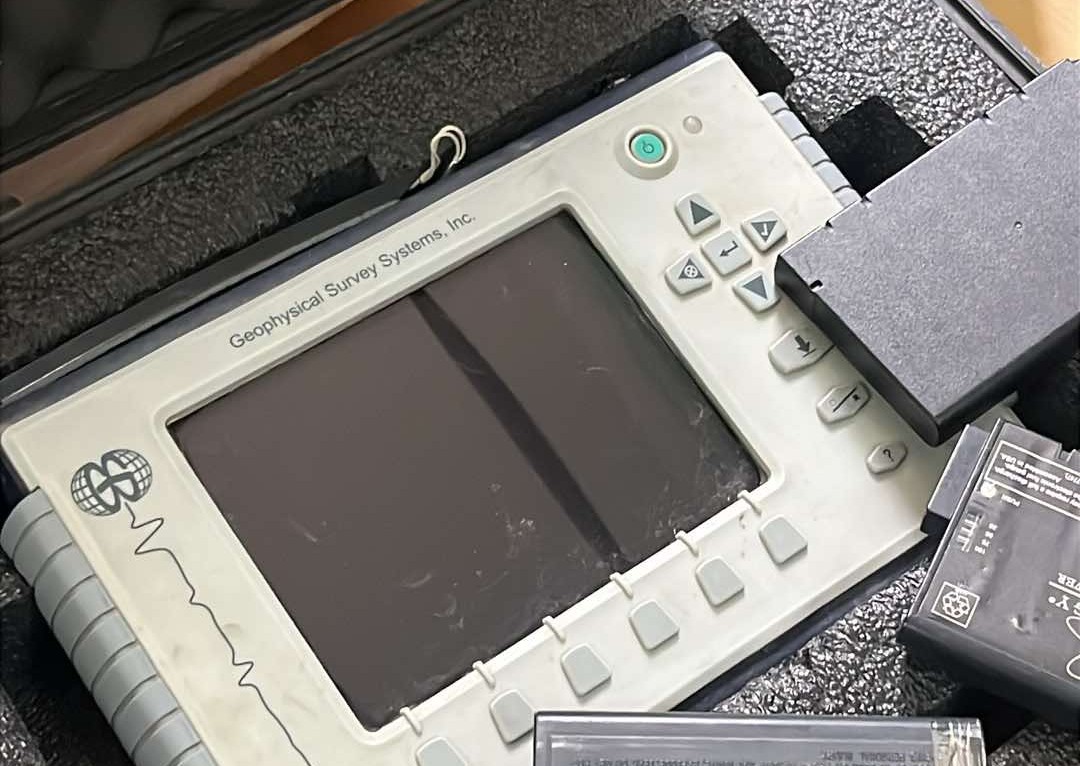 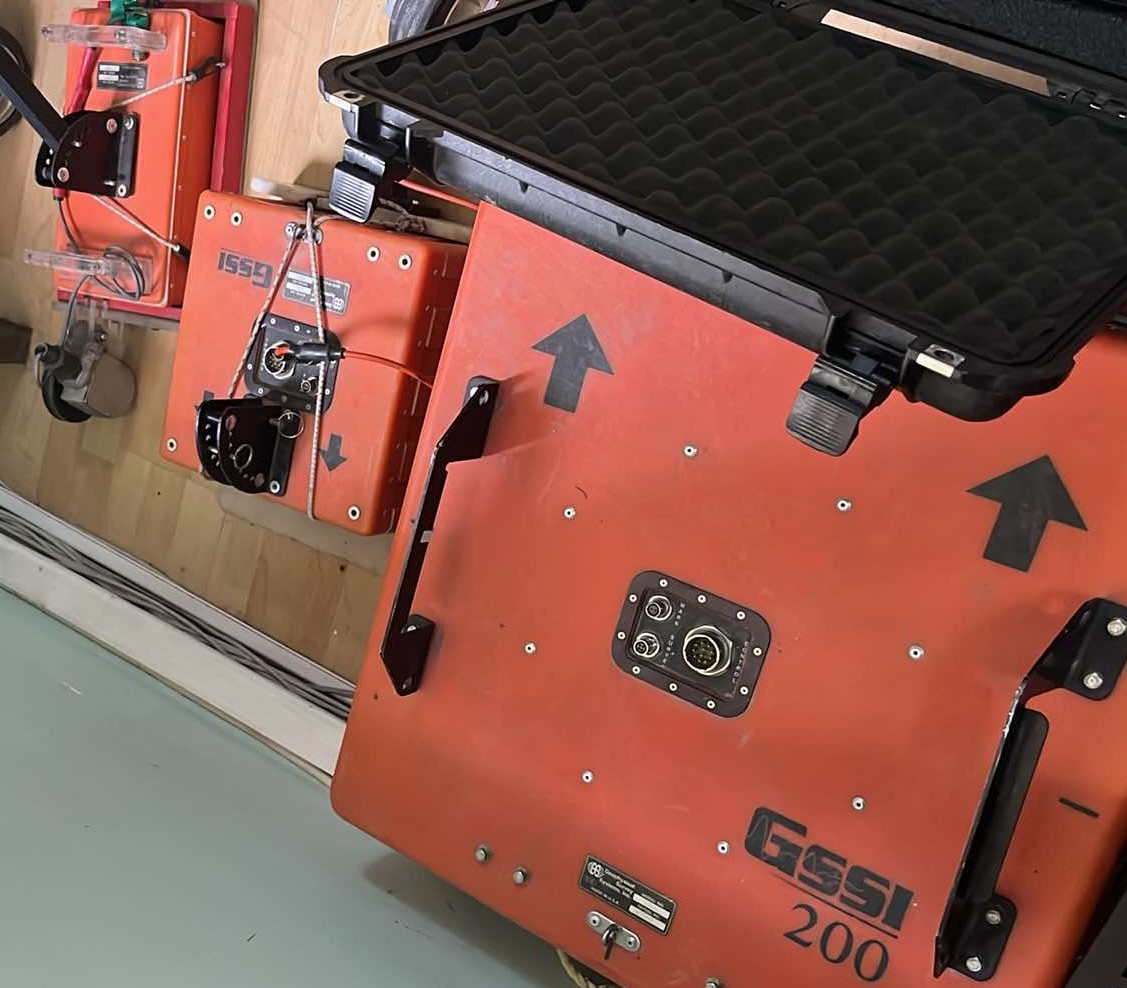 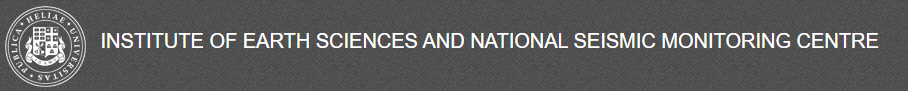 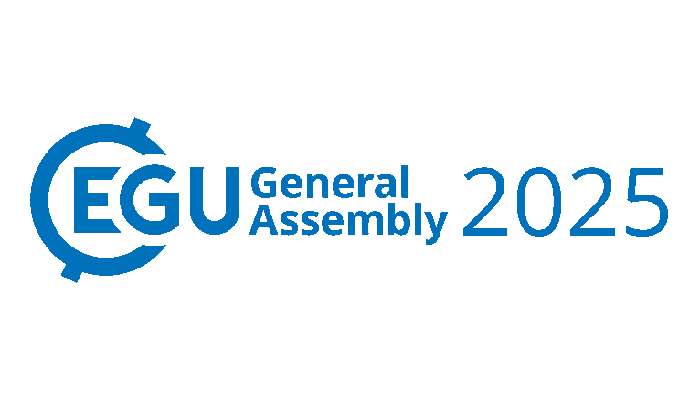 Institute of Earth Sciences and National Seismic Monitoring Centre - Online Database
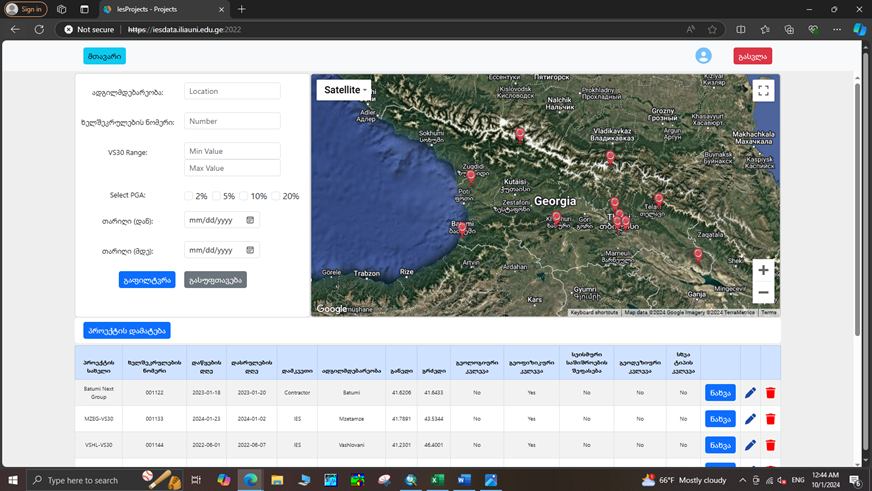 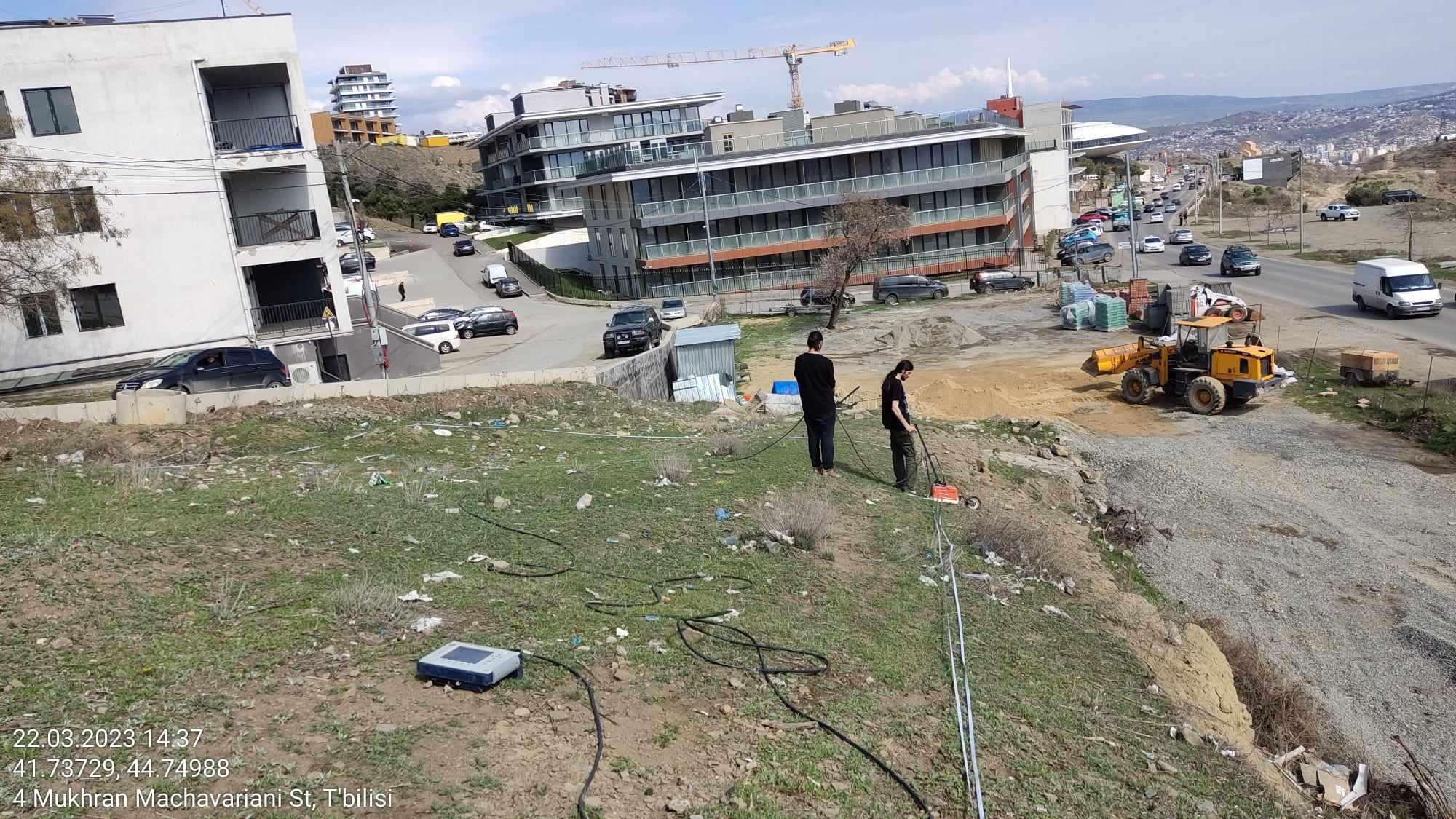 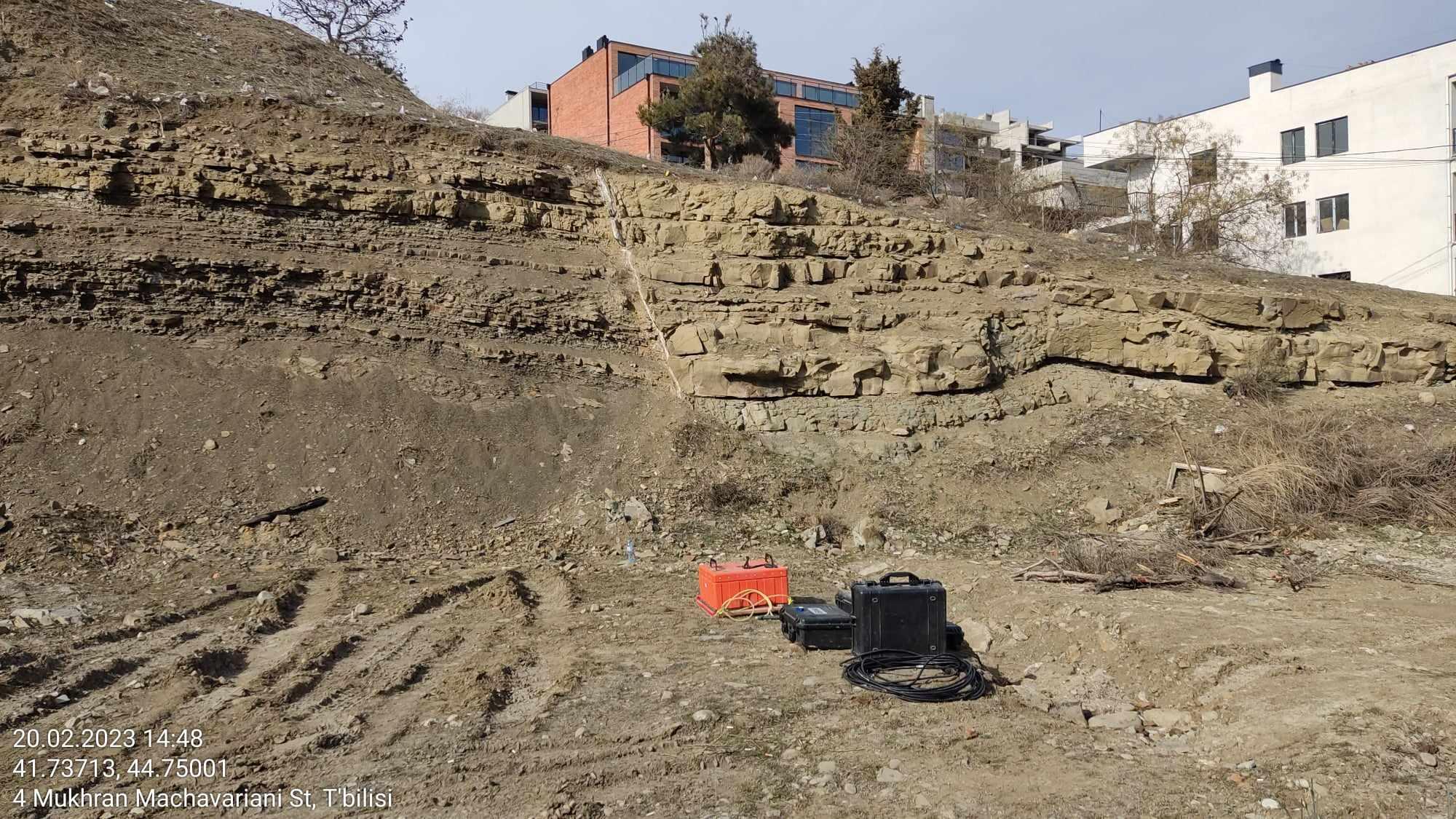 Evaluation of Soil Physical Properties and Dynamic Modulus
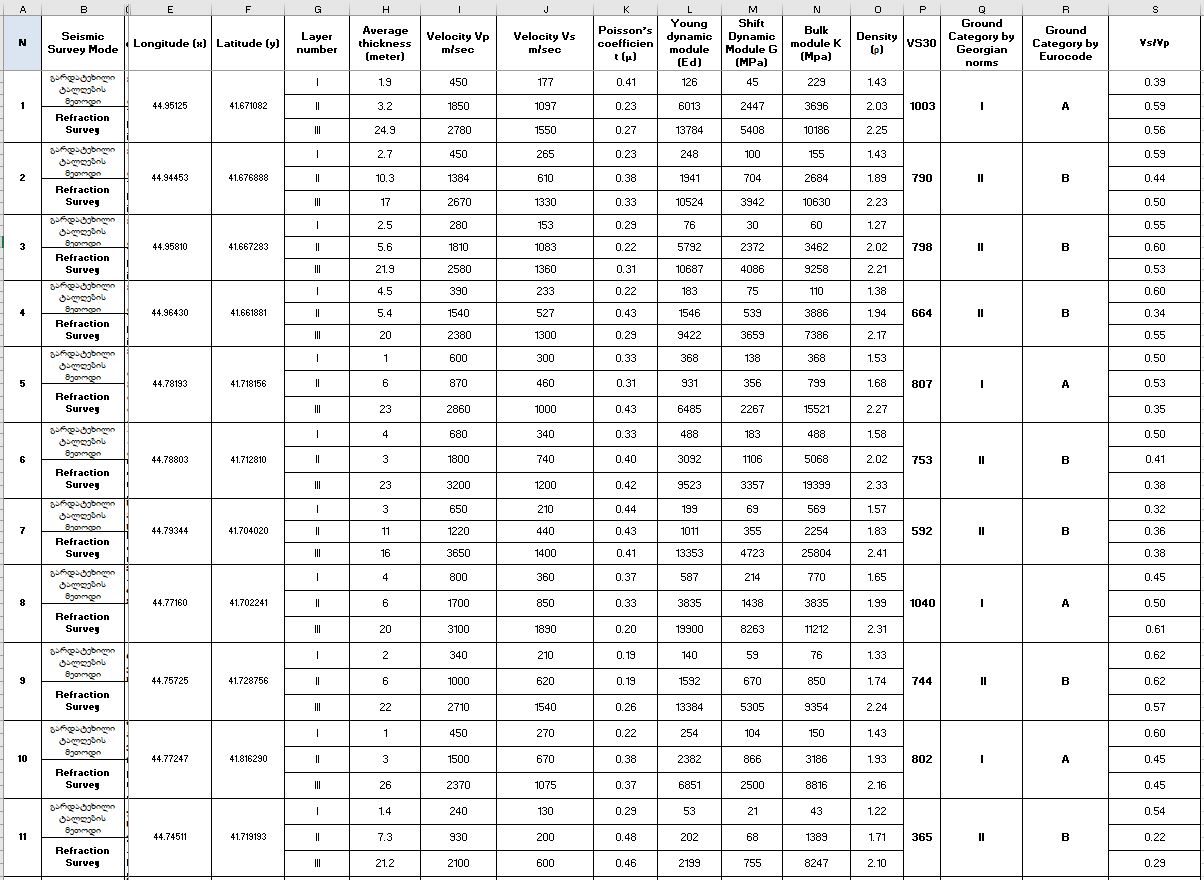 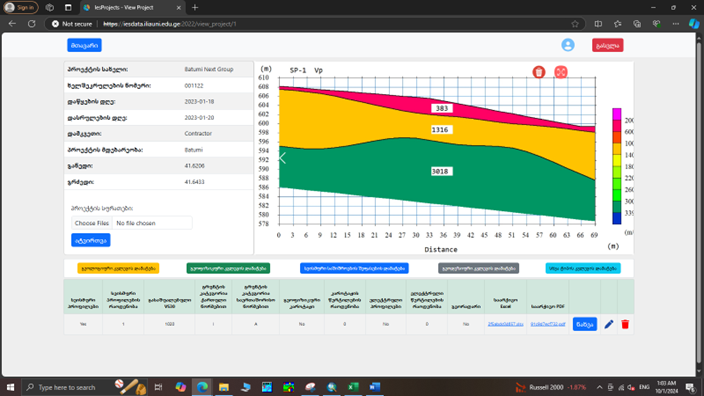 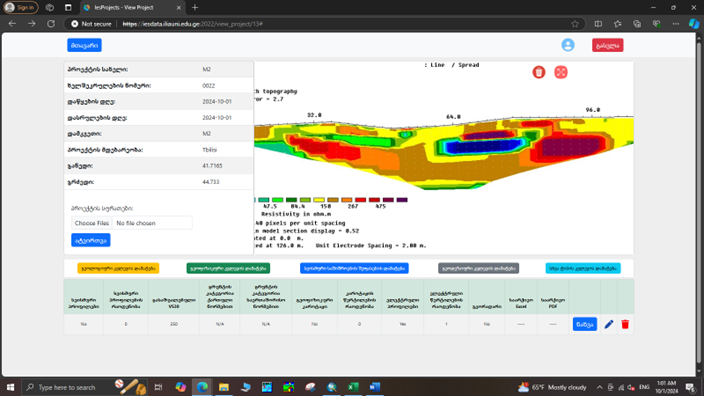 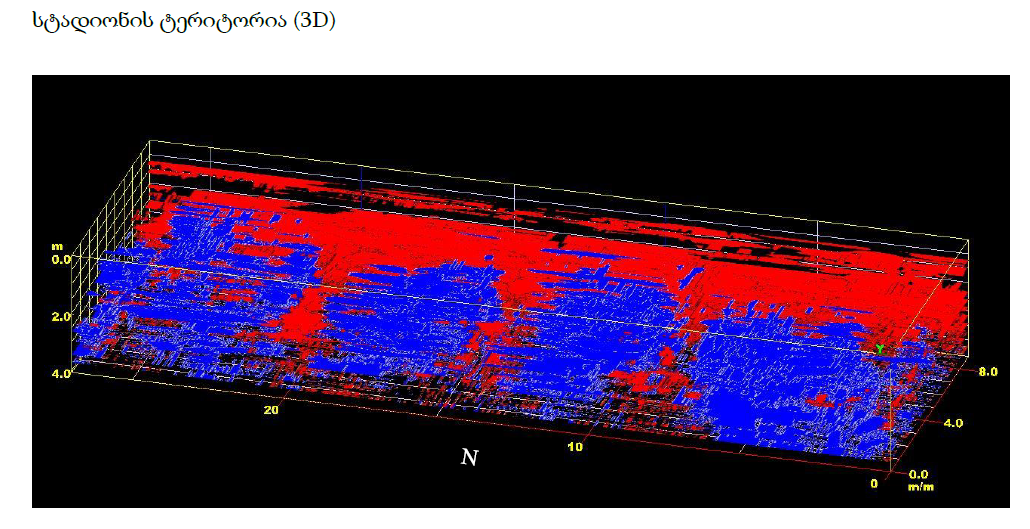 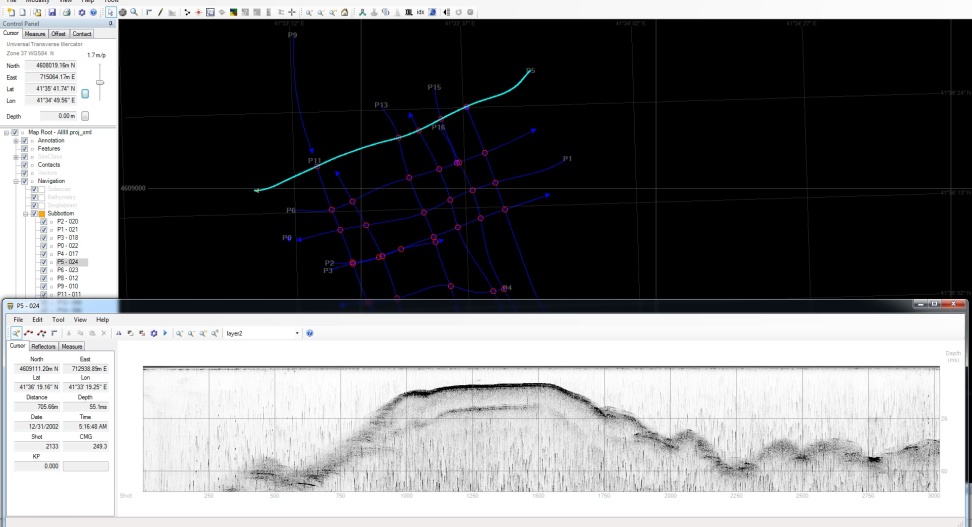 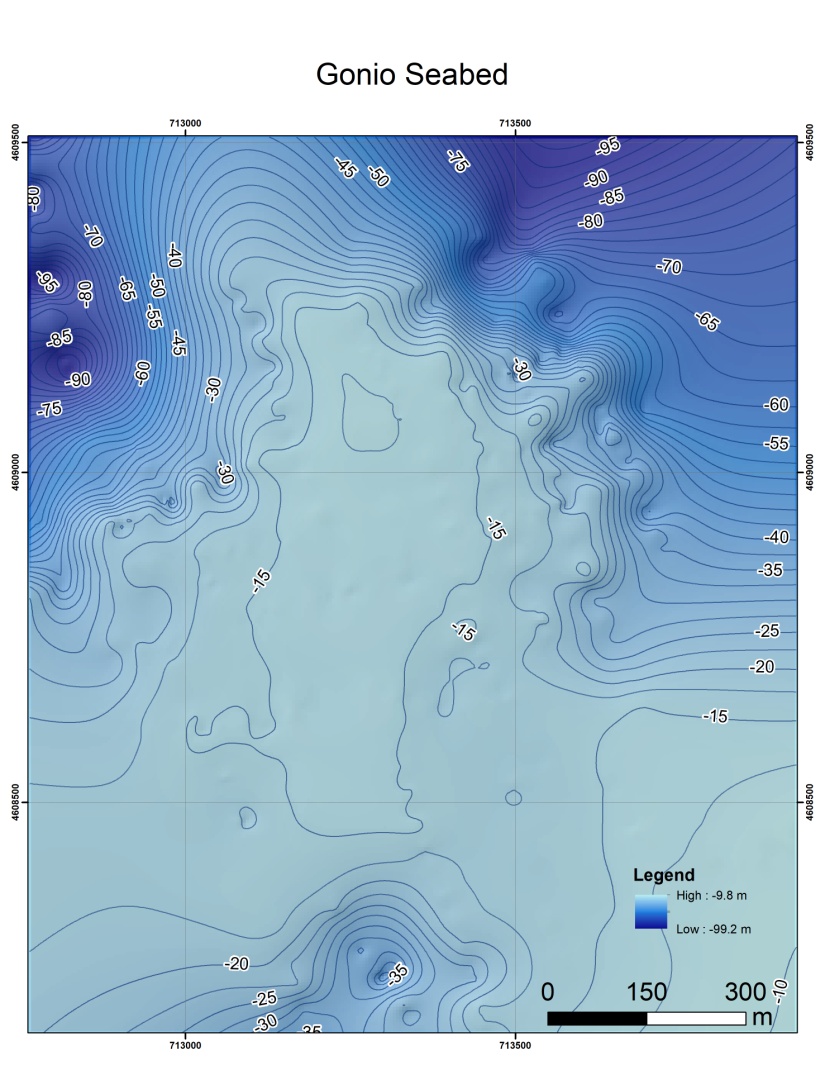 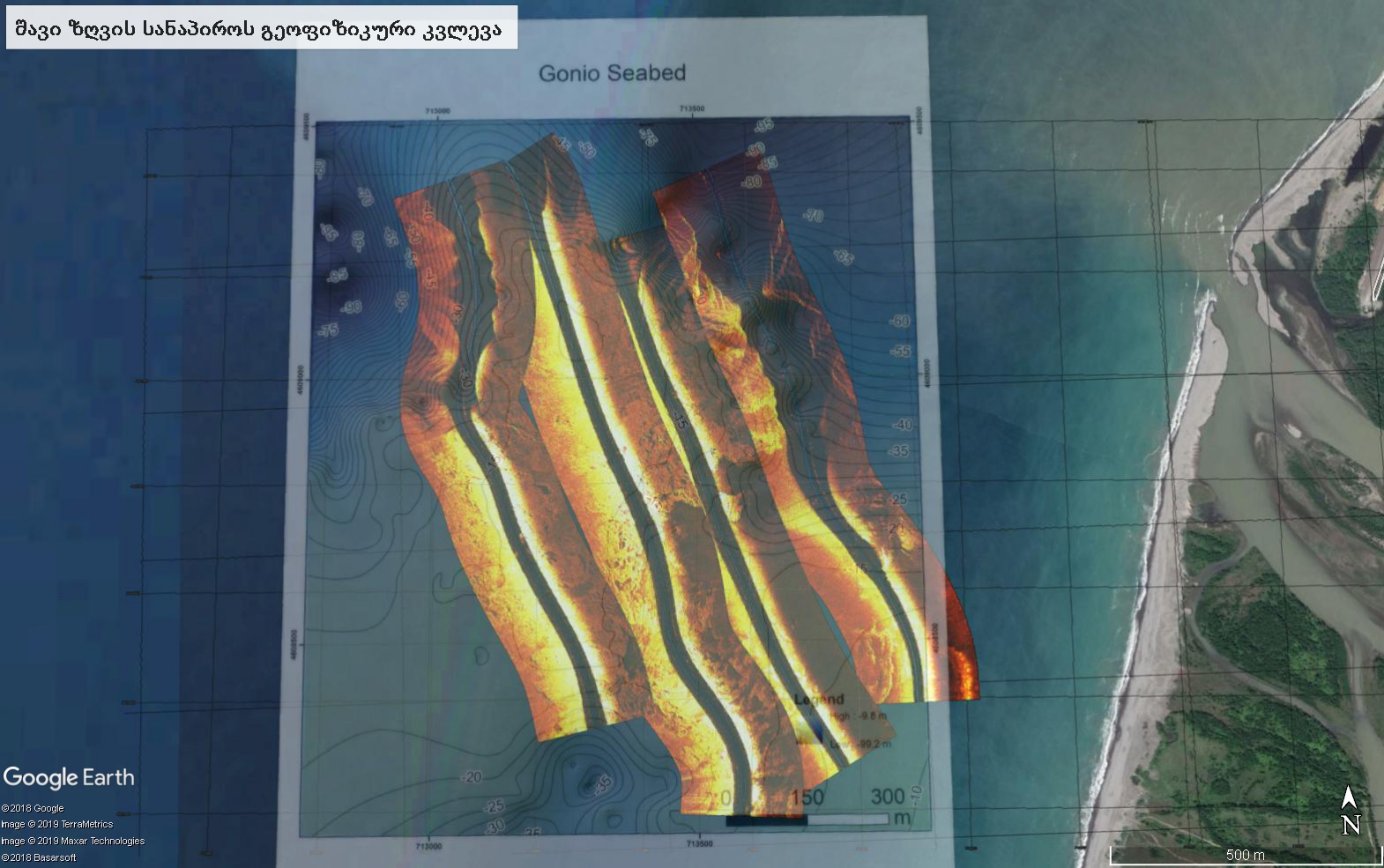